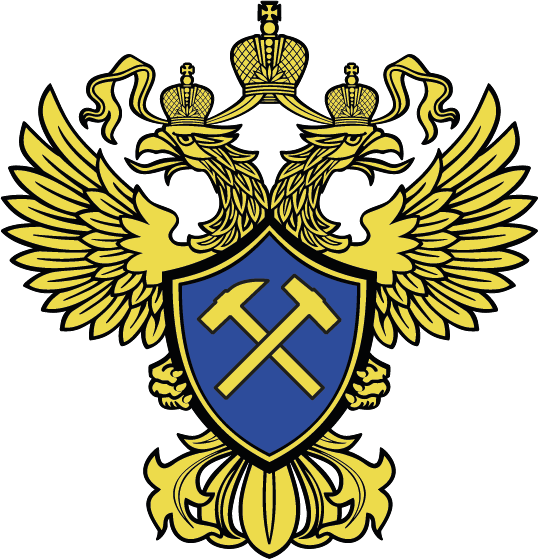 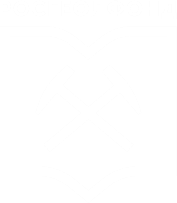 ЦИФРОВЫЕ СЕРВИСЫ РОСНЕДР – состояние и проблемы
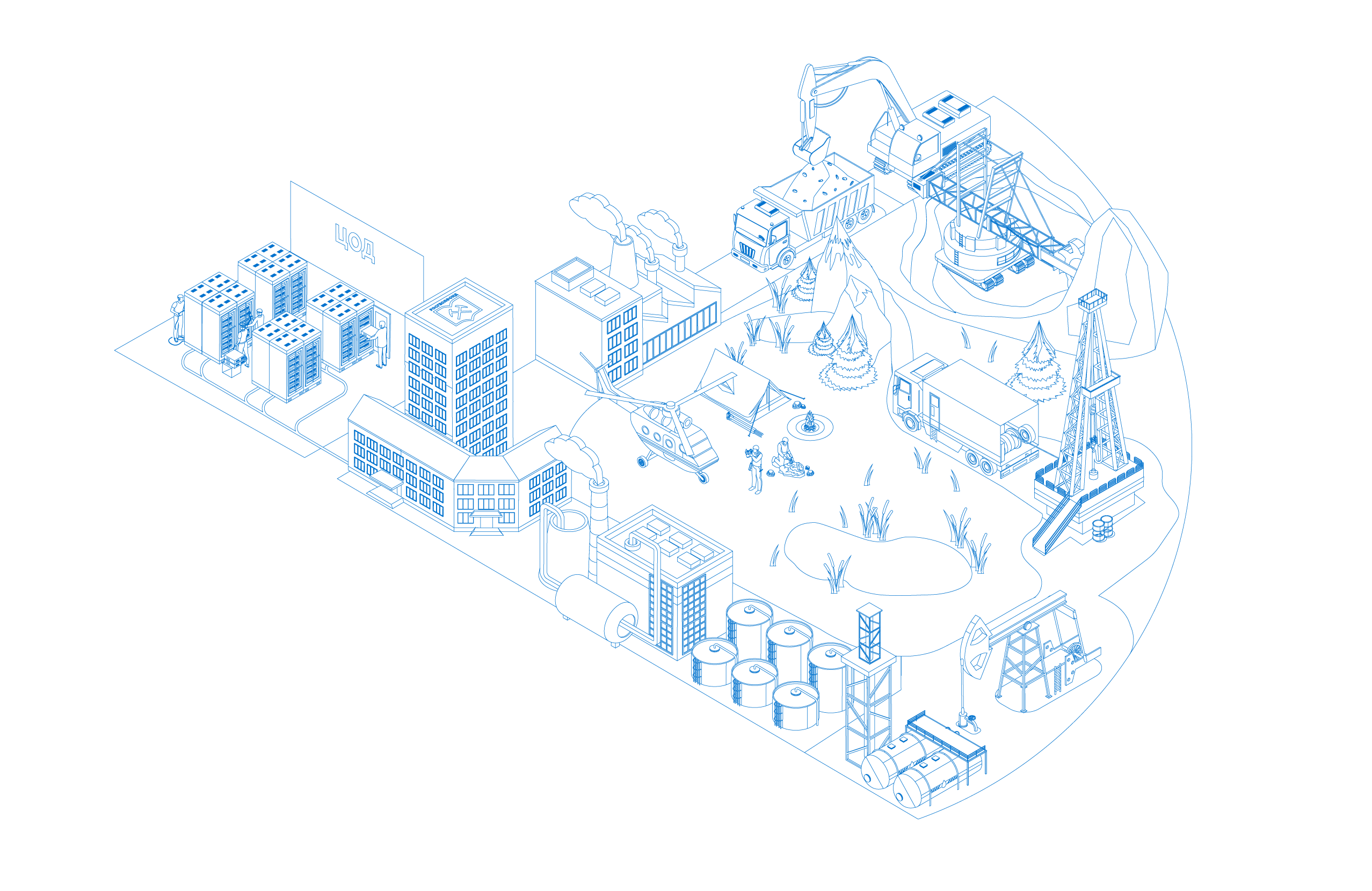 Аракчеев Дмитрий Борисович
Генеральный директор ФГБУ «Росгеолфонд»
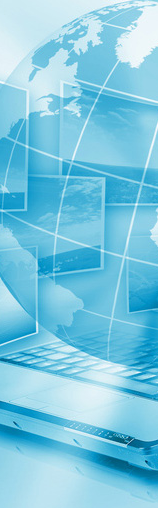 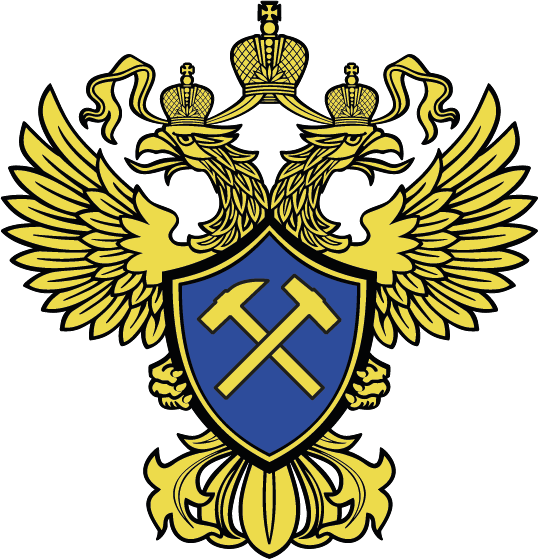 Назначение ЦИФРОВЫХ СЕРВИСОВ РОСНЕДР
Упрощение взаимодействия недропользователей и органов управления фондом недр при реализации государственных услуг и функций
ПОВЫШЕНИЕ 
оперативности и качества 
получения геологической и статистической информации 
от недропользователей
Обеспечение 
оперативного ДОСТУПА
недропользователей
к актуальной информации о состоянии недр и недропользования
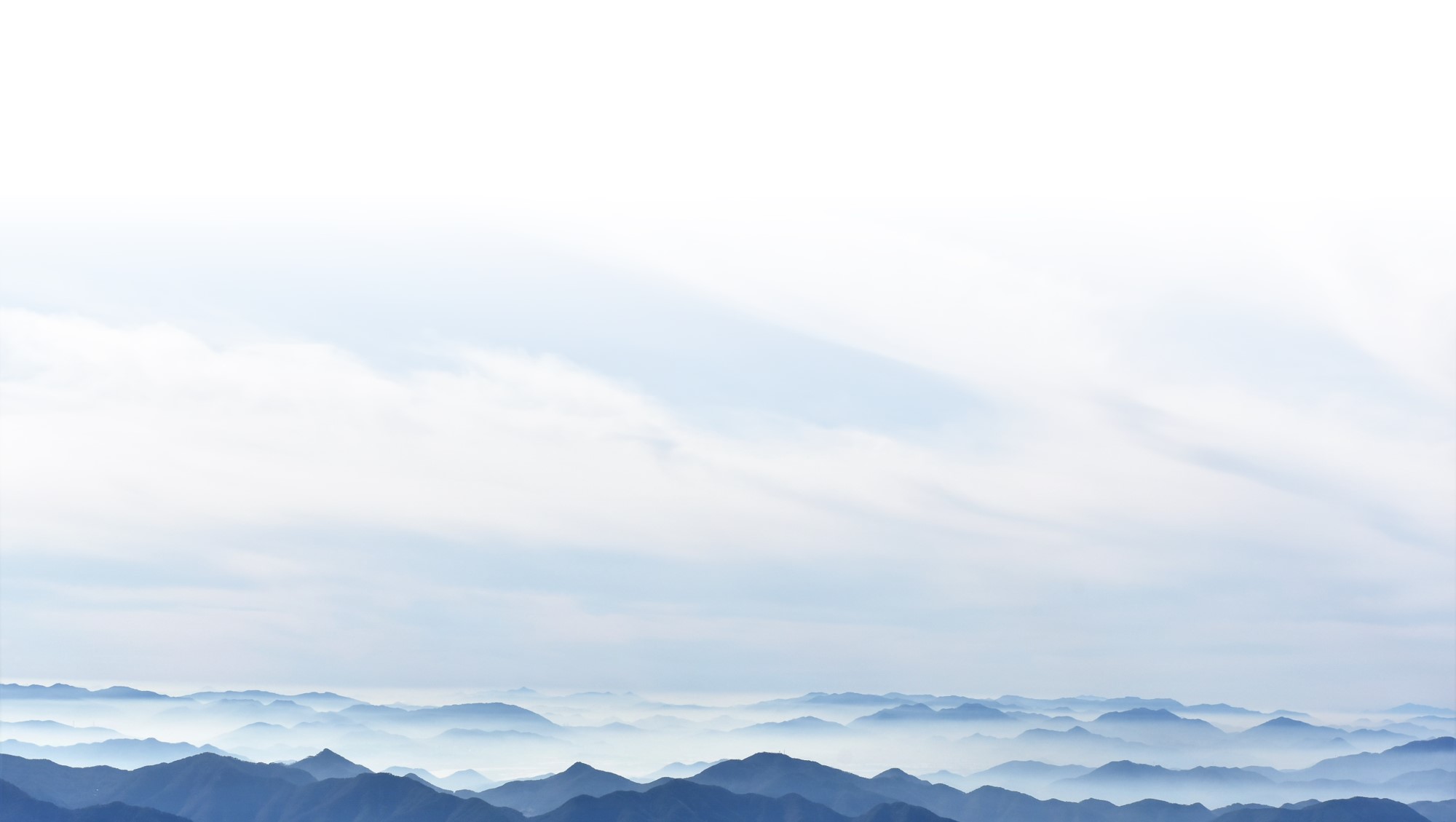 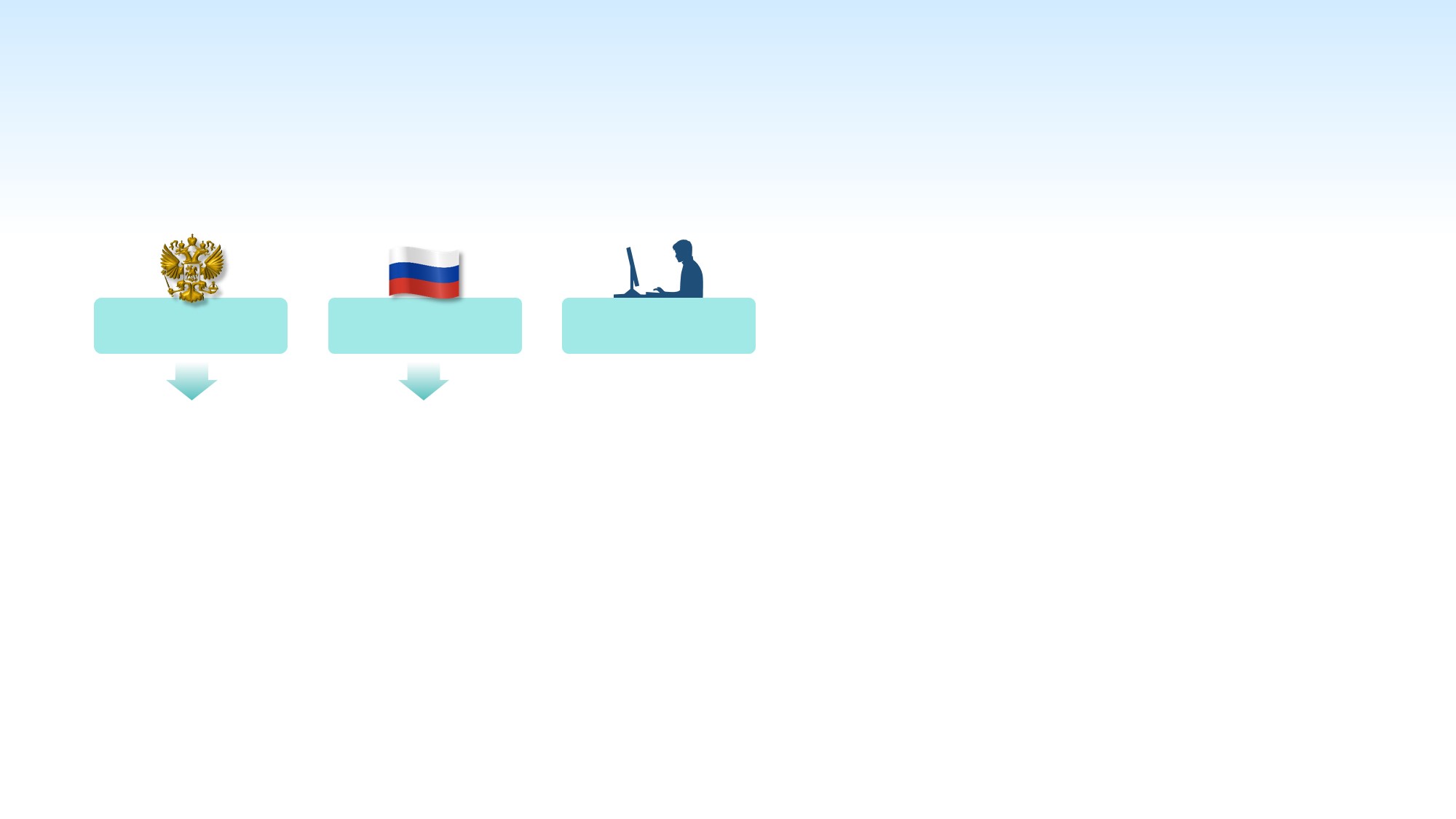 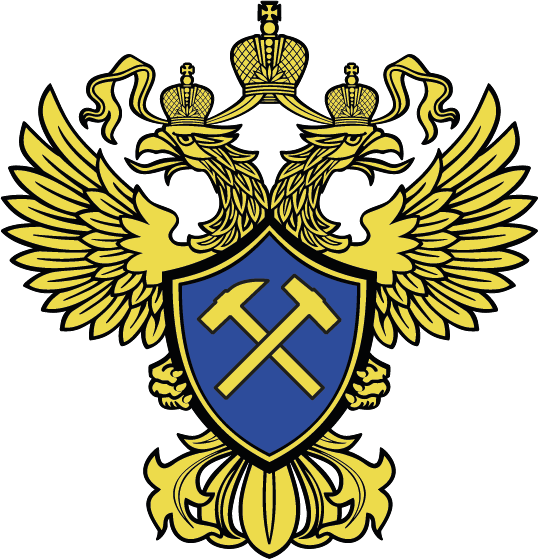 ФГИС «ЕФГИ»: 
сервис сбора и предоставления геологической информации
ЦЕЛИ
ОБЕСПЕЧЕНИЕ ГЕОЛОГИЧЕСКОЙ ИНФОРМАЦИЕЙ
ФЕДЕРАЛЬНЫХ ОРГАНОВ ВЛАСТИ
РЕГИОНАЛЬНЫХ ОРГАНОВ ВЛАСТИ
ШИРОКОГО КРУГА ПОЛЬЗОВАТЕЛЕЙ
ЗАДАЧИ
Управление государственным фондом недр 
Ведение государственного кадастра месторождений и проявлений полезных ископаемых
Ведение государственного баланса запасов полезных ископаемых
Ведение государственного реестра работ по геологическому изучению недр
Ведение лиценизий на пользование недрами
в федеральном фонде, 
в территориальных фондах, 
в фондах субъектов РФ, 
в добывающих компаниях, 
в некомерческих организациях, 
производимая в ходе ГРР
Учет
Поиск
Сбор 
Накопление 
Безопасное хранение
Предоставление потребителям
ГЕОЛОГИЧЕСКАЯ ИНФОРМАЦИЯ
на электронных 
носителях 
в федеральном и 
территориальных 
фондах
3
В соответствии с законом «О недрах»
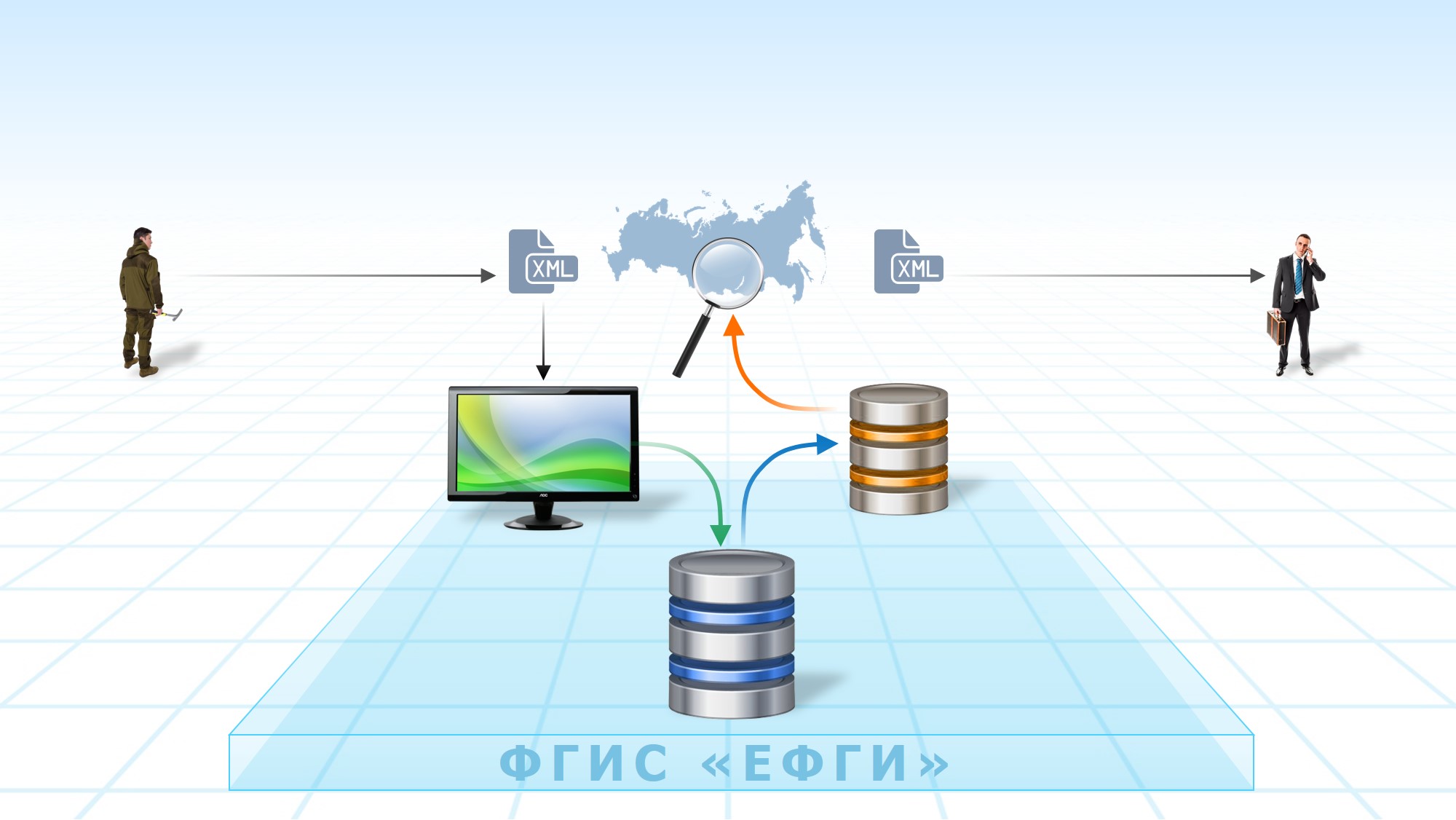 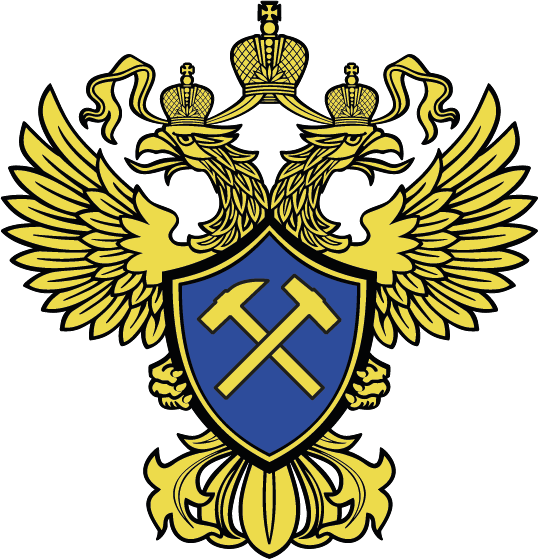 СХЕМА ДВИЖЕНИЯ ГЕОЛОГИЧЕСКОЙ ИНФОРМАЦИИ В ЕФГИ
поиск места хранения геологической информации
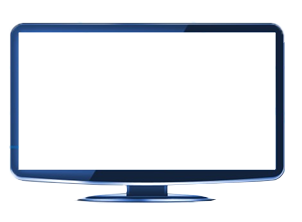 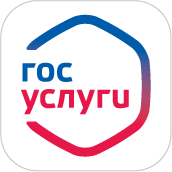 поставщик геологической информации
получатель геологической информации
электронный 
документ
электронный 
документ
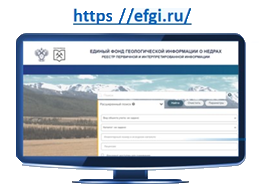 ПОРТАЛ ПОДАЧИ ГЕОЛОГИЧЕСКОЙ ИНФОРМАЦИИ
Сайт ФГИС «ЕФГИ»
ГЕОЛОГИЧЕСКАЯ ИНФОРМАЦИЯ
Учет 
Проверка 
Структурирование 
Безопасное хранение
ПЕРВИЧНАЯ
ИНТЕРПРЕТИРОВАННАЯ
4
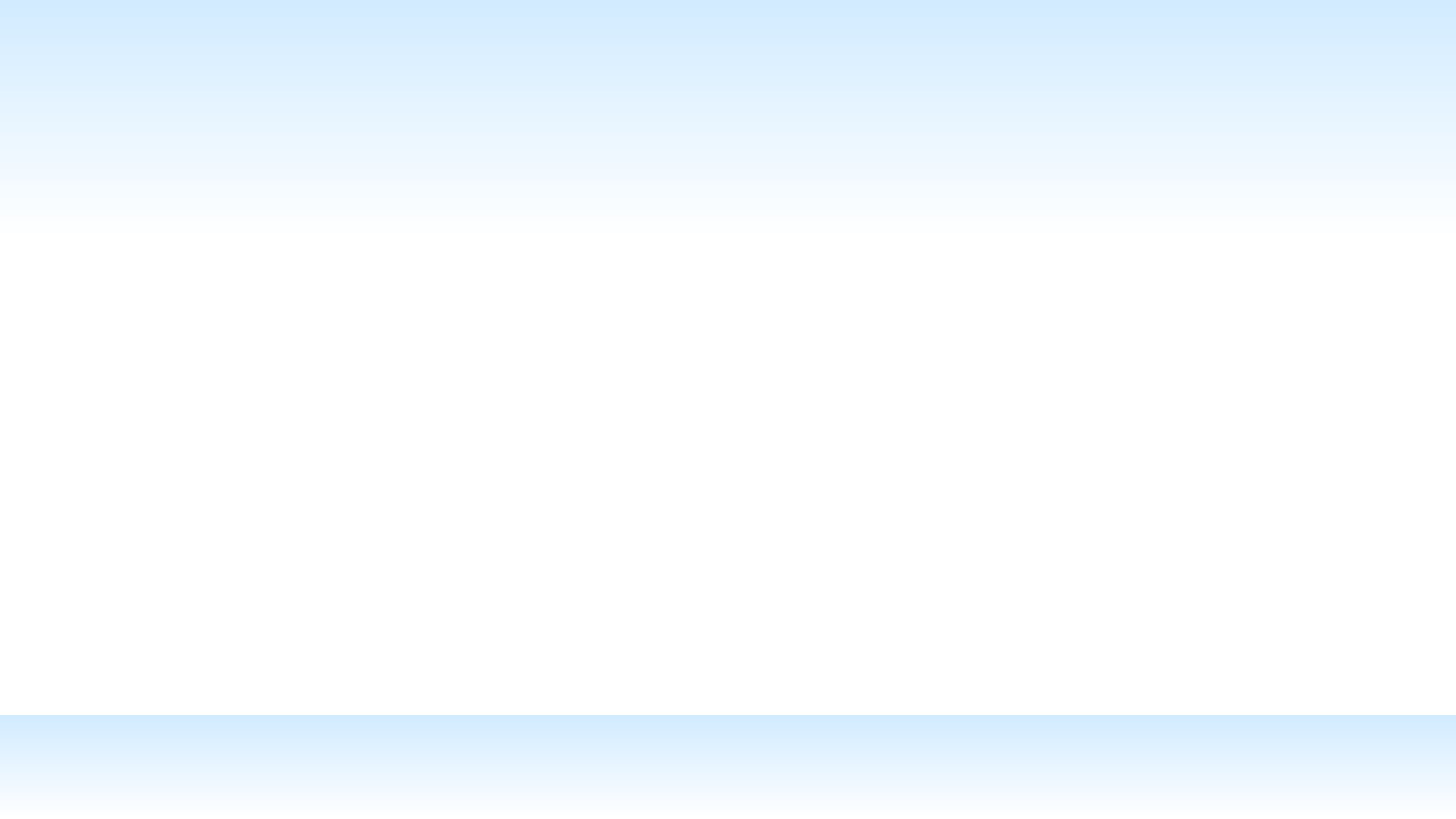 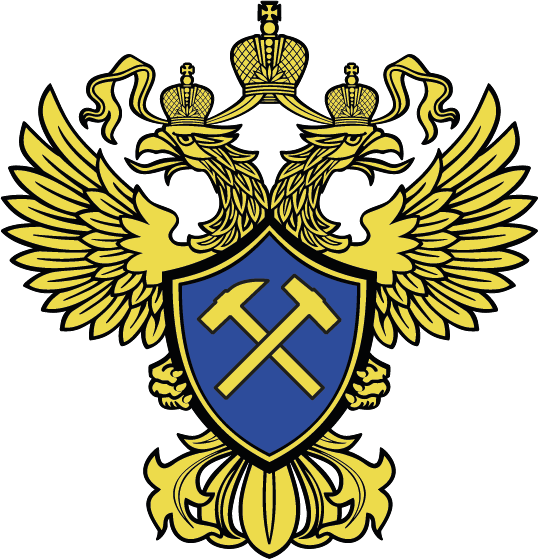 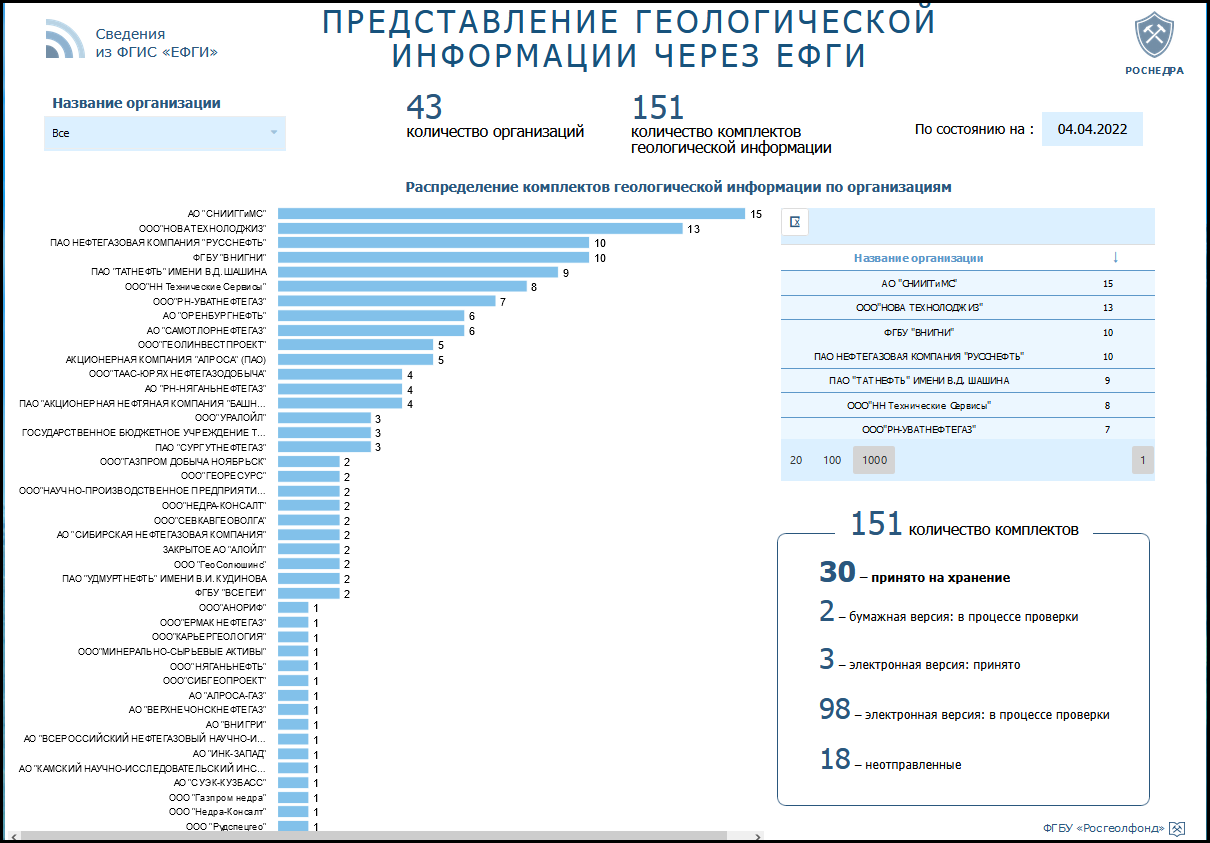 ОБЩИЕ СВЕДЕНИЯ ПО ОБЪЕКТАМ УЧЁТА РЕЕСТРА ЕФГИ на 22.03.2022
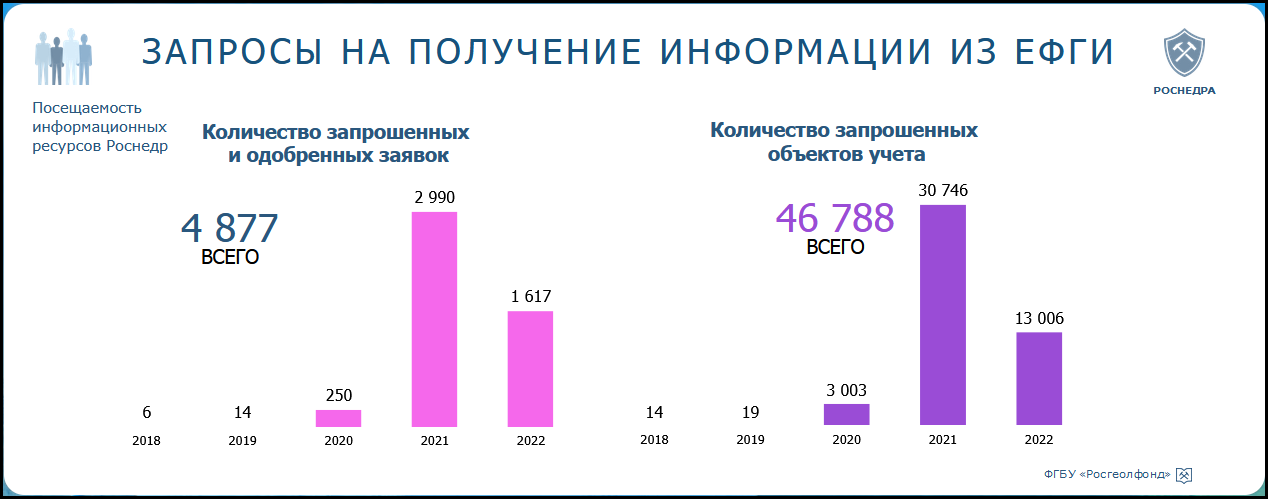 ВИД 
ОБЪЕКТА
2 273 955
304 739
МЕСТО 
ХРАНЕНИЯ
2 273 955
304 739
5
количество объектов учета реестра ЕФГИ
количество электронных документов
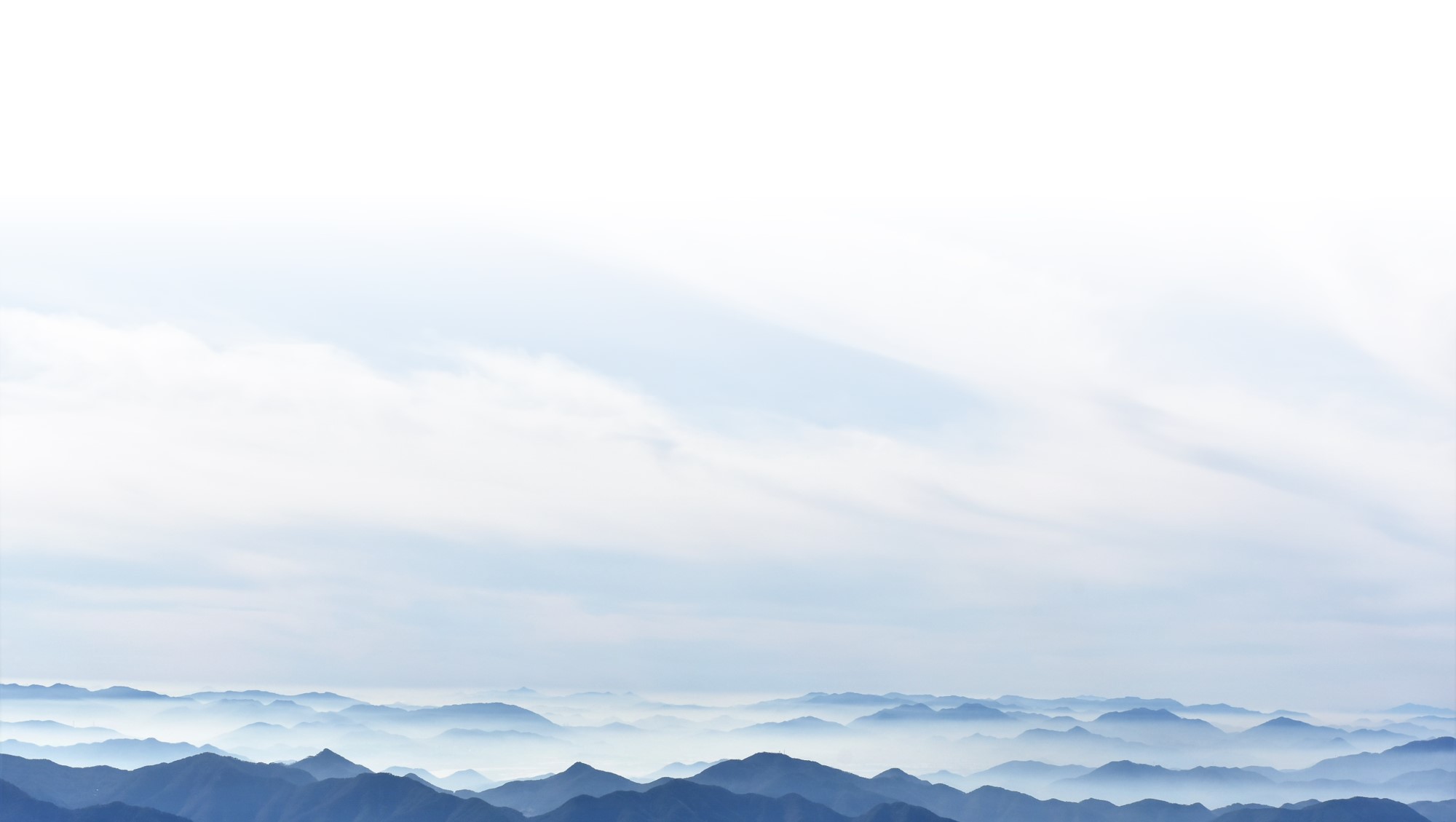 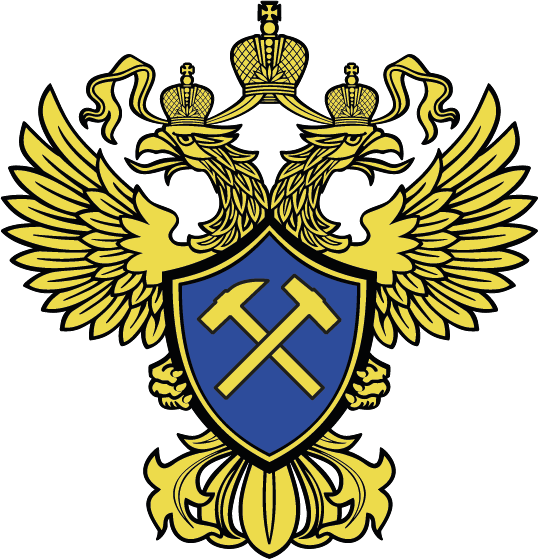 ЛИЧНЫЙ КАБИНЕТ НЕДРОПОЛЬЗОВАТЕЛЯ: 
сервис сбора статистической отчетности недропользователей
> 30000
Пользователей зарегистрировано на текущий момент
Начиная с 2021 отчетного года представление статотчетности возможно только в электронном виде
С 10.01.2022 предусмотрена подача статформ через ЛКН
subsoil@rfgf.ru
~ 200
~ 3 500
Пользователей
зарегистрировано
В 2019 году
Пользователей зарегистрировано на конец 2021 года
ОСНОВНЫЕ ЭТАПЫ ПОЛУЧЕНИЯ ДОСТУПА В ЛКН
ОФОРМЛЕНИЕ ЭЛЕКТРОННОЙ ЦИФРОВОЙ ПОДПИСИ (ЭЦП)
ОБЕСПЕЧЕНИЕ СОТРУДНИКОВ ДОСТУПОМ В СООТВЕТСТВИИ С РОЛЕВОЙ МОДЕЛЬЮ
ПОДГОТОВКА МАТЕРИАЛОВ ДЛЯ ПРЕДСТАВЛЕНИЯ В ЛКН
РЕГИСТРАЦИЯ В ЕСИА ЮРИДИЧЕСКОГО ЛИЦА, УПРАВЛЕНИЕ ПРОФИЛЕМ КОМПАНИИ
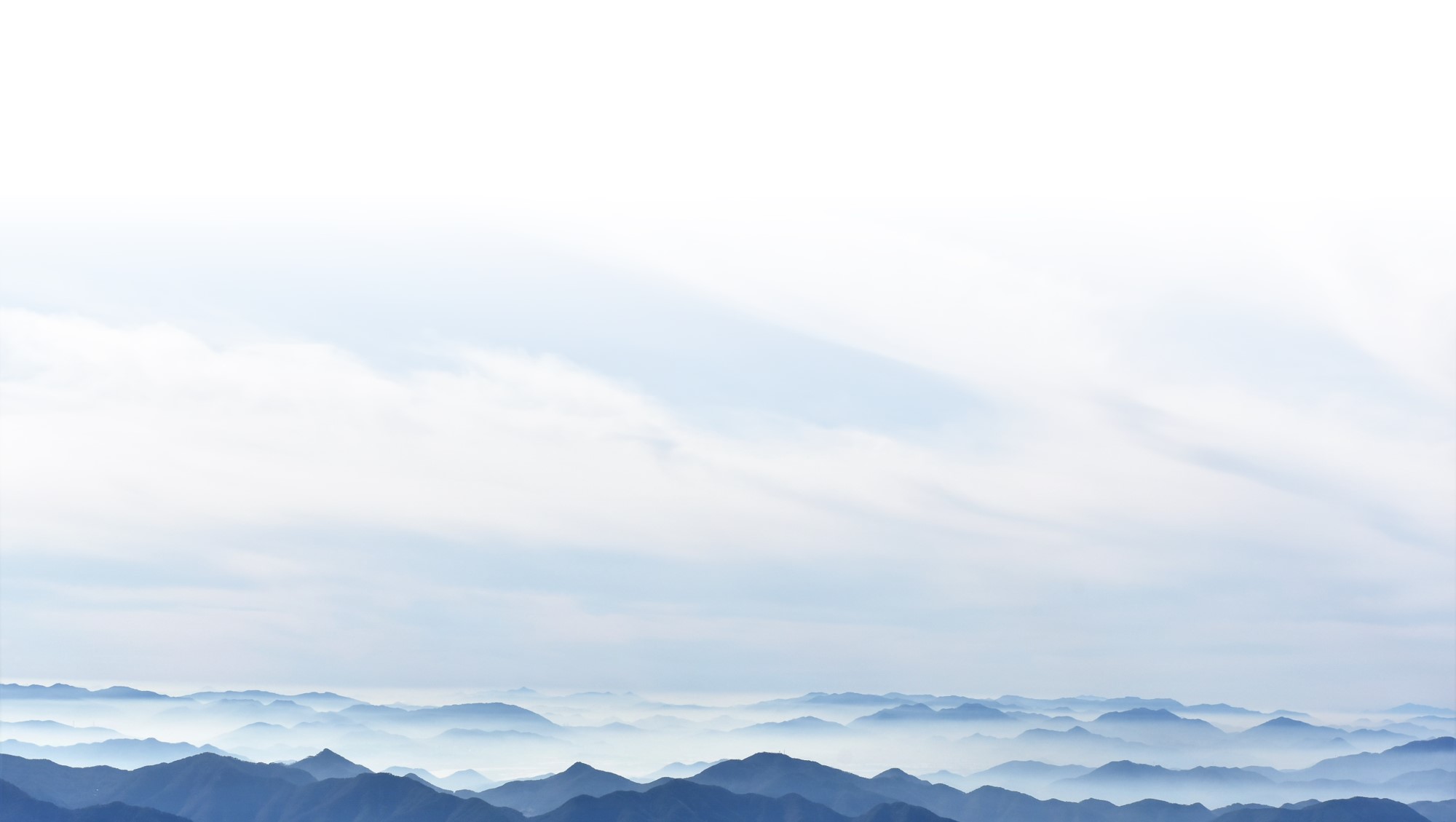 subsoil@rfgf.ru
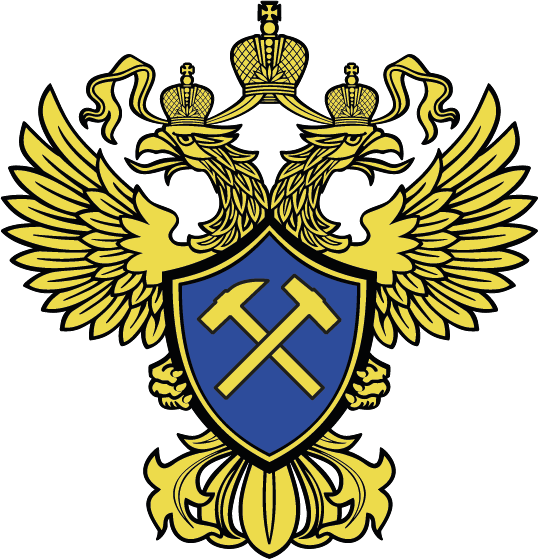 ТЕХНОЛОГИЯ СБОРА СТАТИСТИЧЕСКОЙ ОТЧЕТНОСТИ
НАЧАЛОВход и регистрация
ЗАПОЛНЕНИЕСоздание черновикаЗаполнение
ЗАВЕРШЕНИЕПодпись ЭПОтправка на проверку
СХЕМА СБОРА СТАТОТЧЕТНОСТИ
Взаимодействие с ФОИВ: проверка, история согласования, оповещения
Оперативное формирование сводных отчетных таблиц
Оперативная поддержка пользователей
ПОДАЧА ЗАЯВОК В ЛКН
1-ЛС, 2-ЛС, 3-ЛС, 4-ЛС, 6-ГР
Формализованный ввод
Работа с файлами: отправка, замена форм, досылы
5-ГР, 70-ТП, 71-ТП
   6-ГР, 2-ГР, 7-ГР,        1-РСПИ
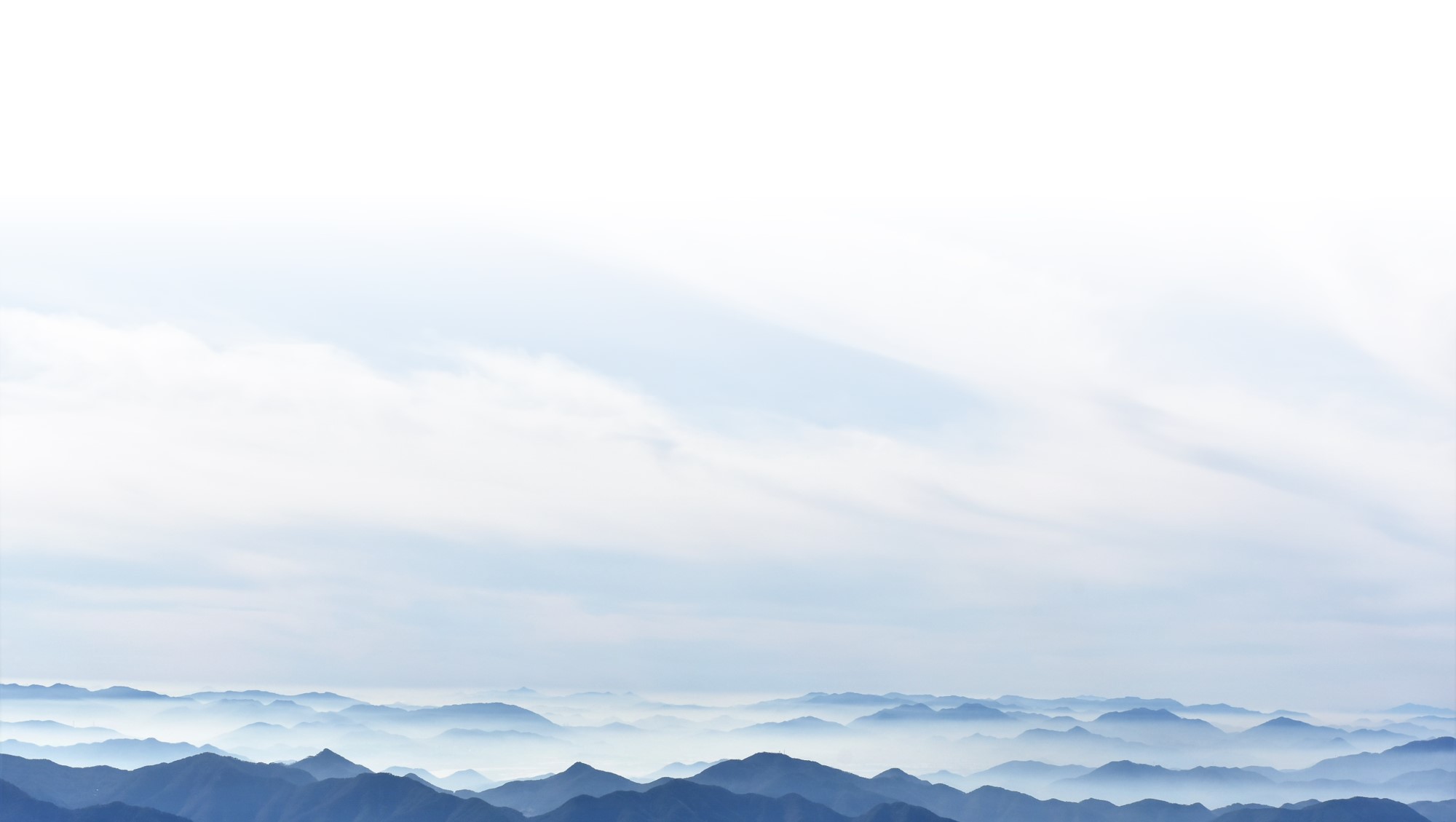 ТЕХНОЛОГИЯ ПОДАЧИ ФОРМ СТАТИСТИЧЕСКОЙ ОТЧЕТНОСТИ 
(на примере 6-ГР)
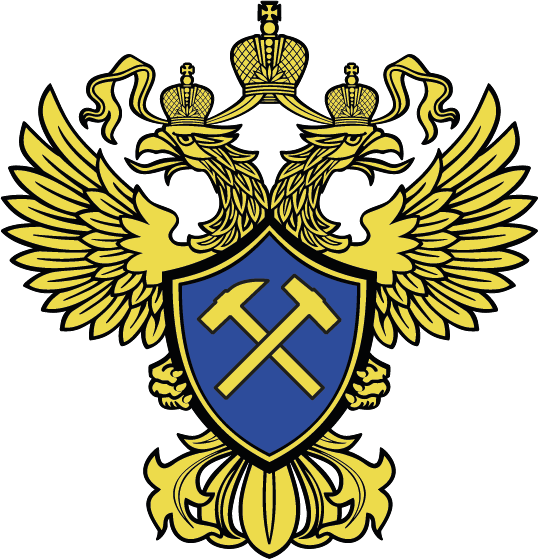 Он-лайн инструмент в Личном кабинете недропользователя для сбора данных по изменению запасов и ресурсов УВС (6-ГР) в формализованном виде предусматривает:
Ручной ввод данных / загрузку из обменного формата из любых информационных систем
Предзаполнение сведениями Государственного баланса запасов УВС 
Автоматическую проверку  корректности внесенных сведений
Автоматический расчет итоговых величин запасов УВС
Автоматическую актуализацию единых справочников и Государственного баланса запасов УВС
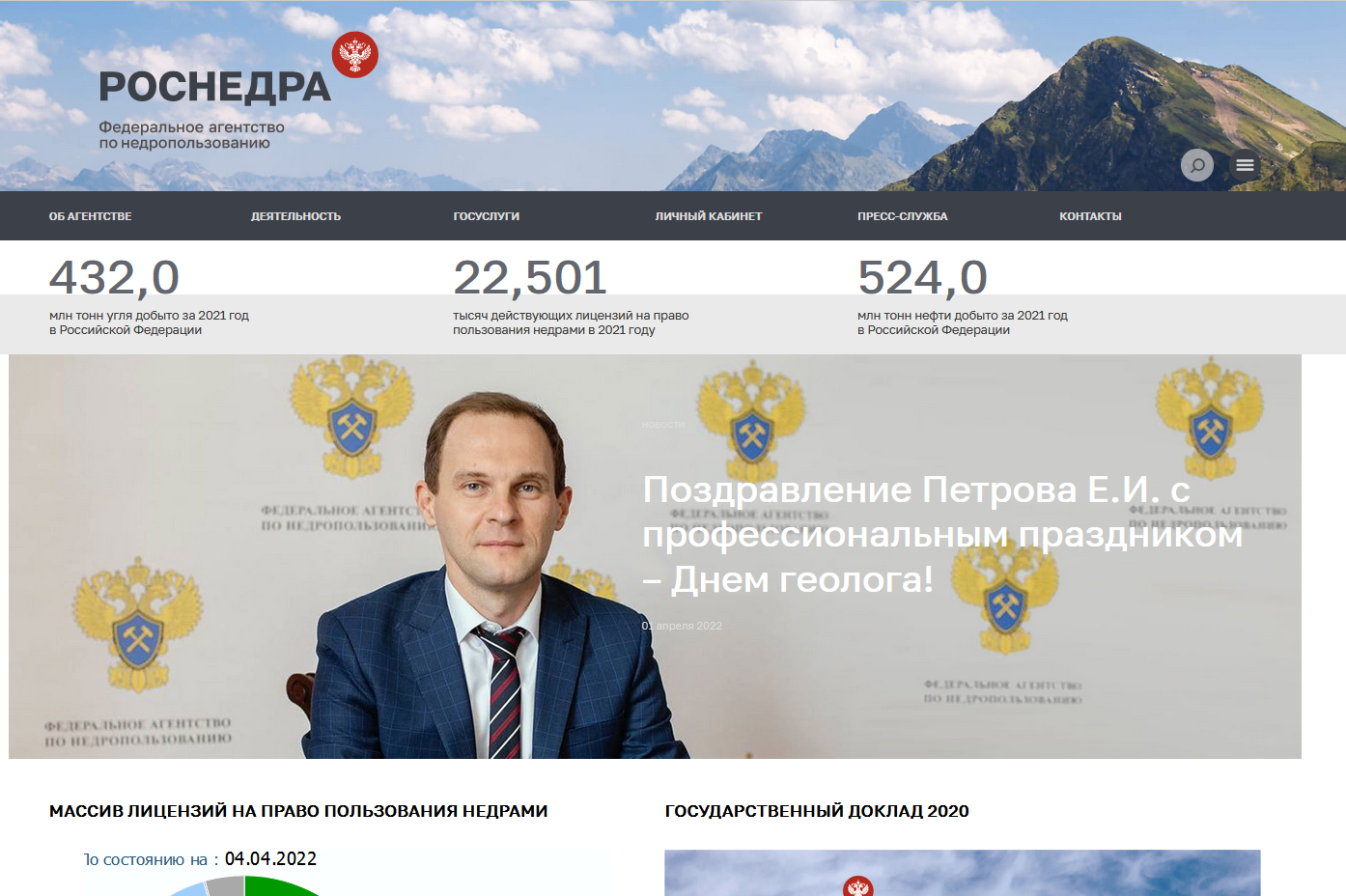 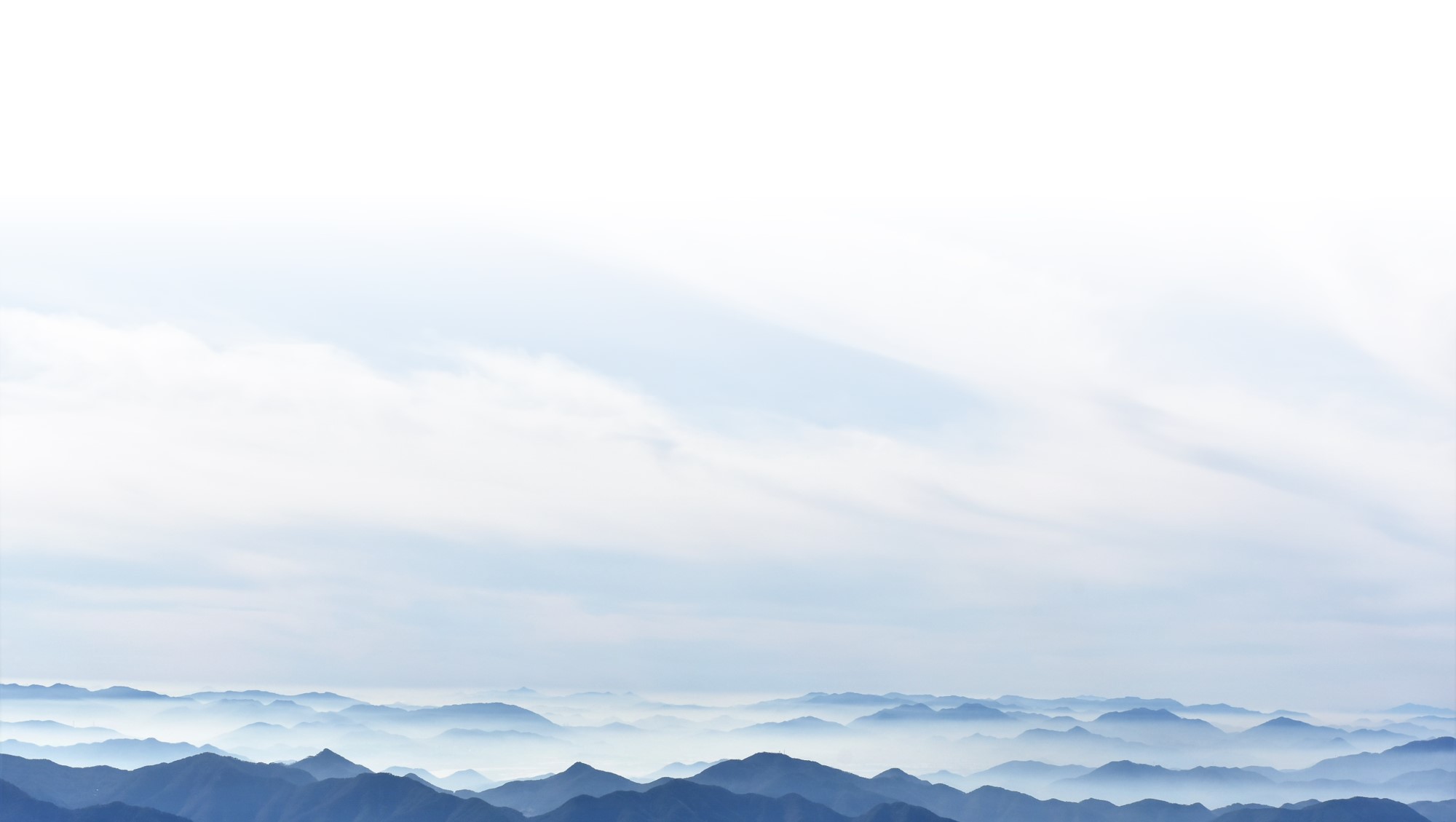 ТЕХНОЛОГИЯ ПОДАЧИ ФОРМ СТАТИСТИЧЕСКОЙ ОТЧЕТНОСТИ 
(на примере 6-ГР)
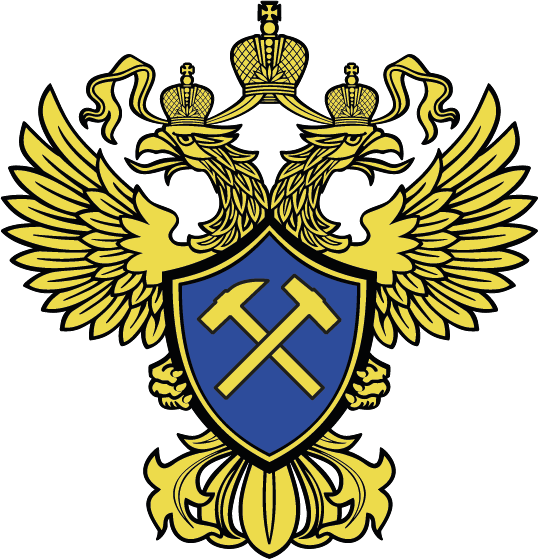 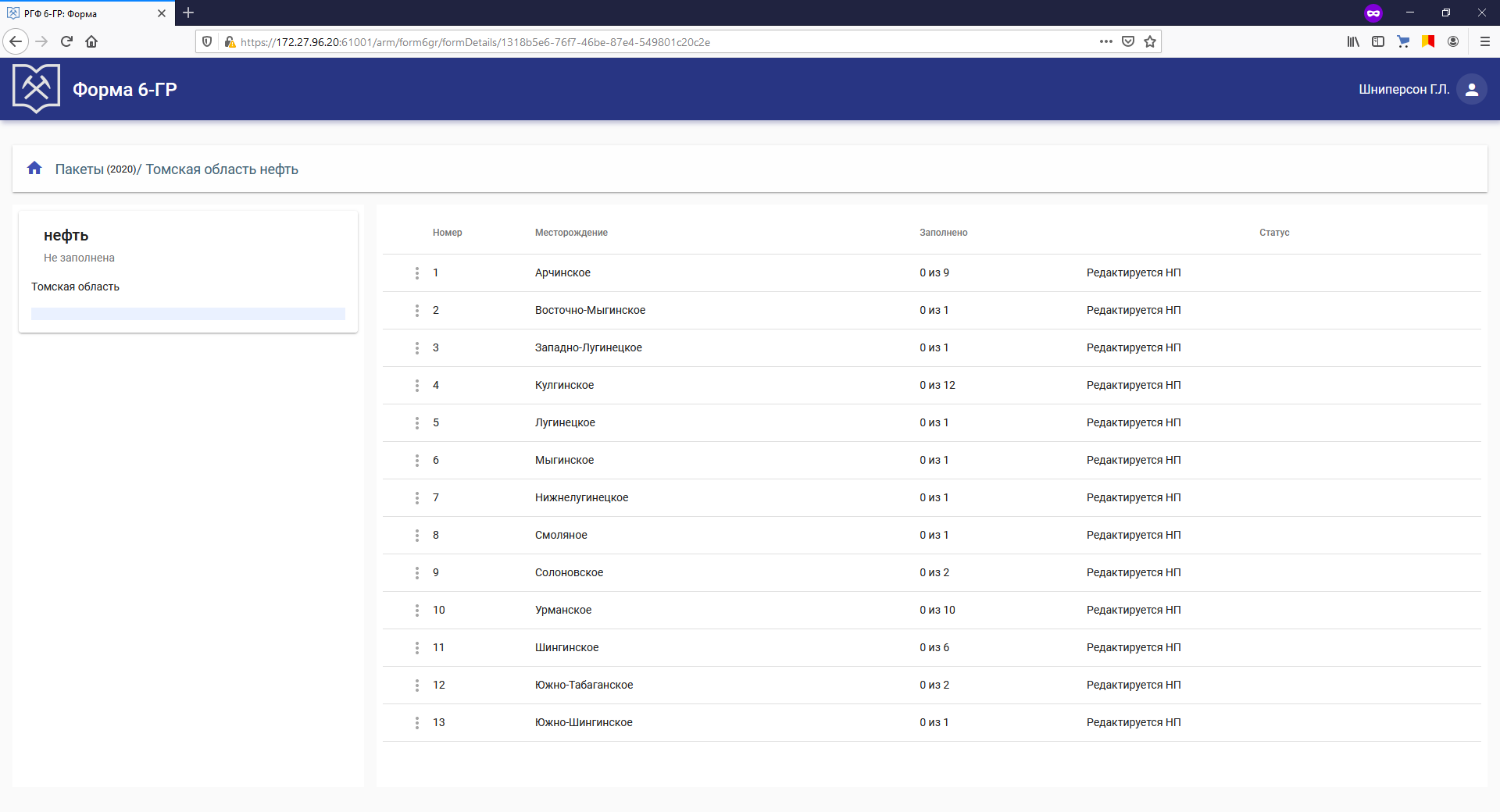 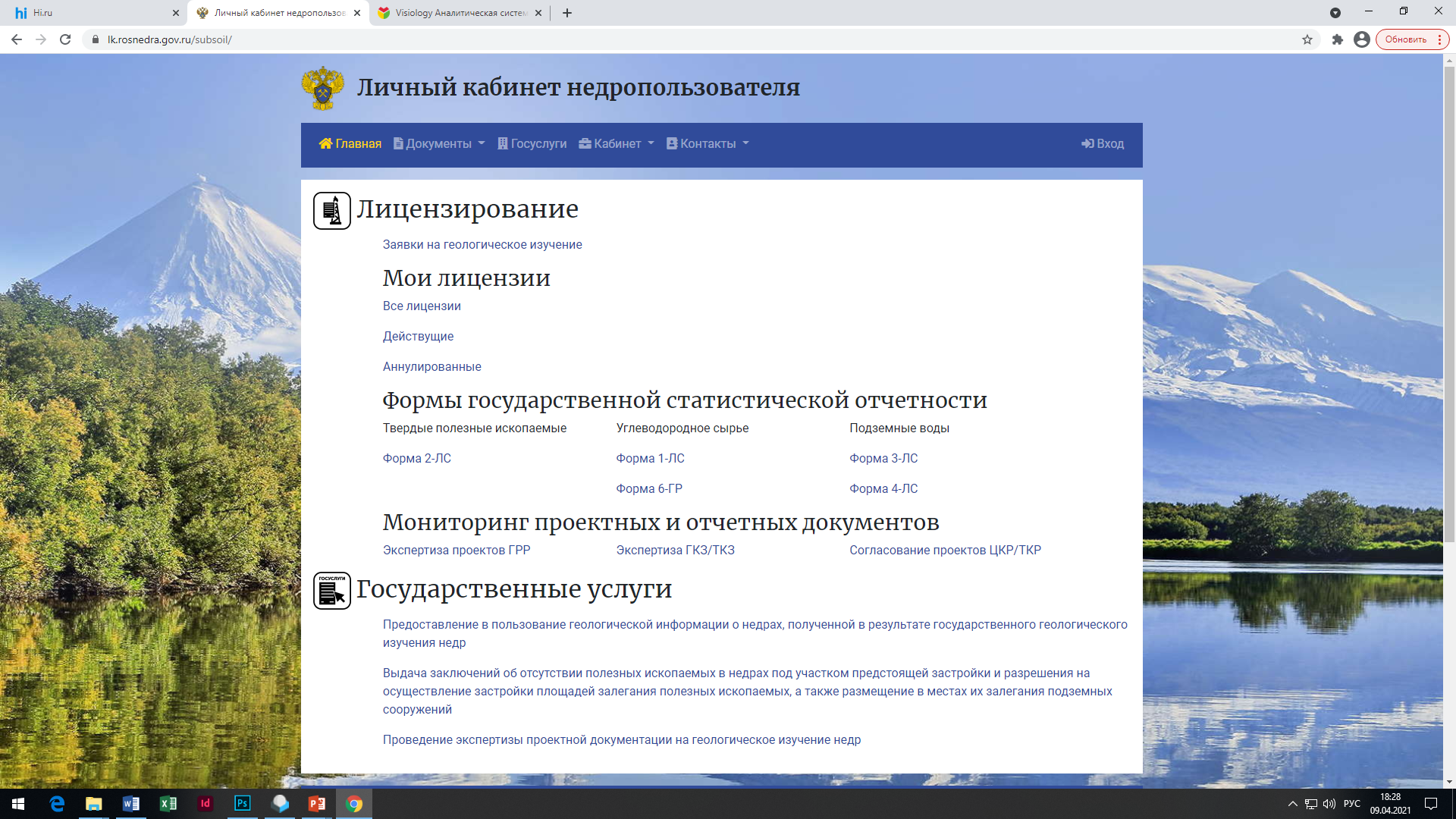 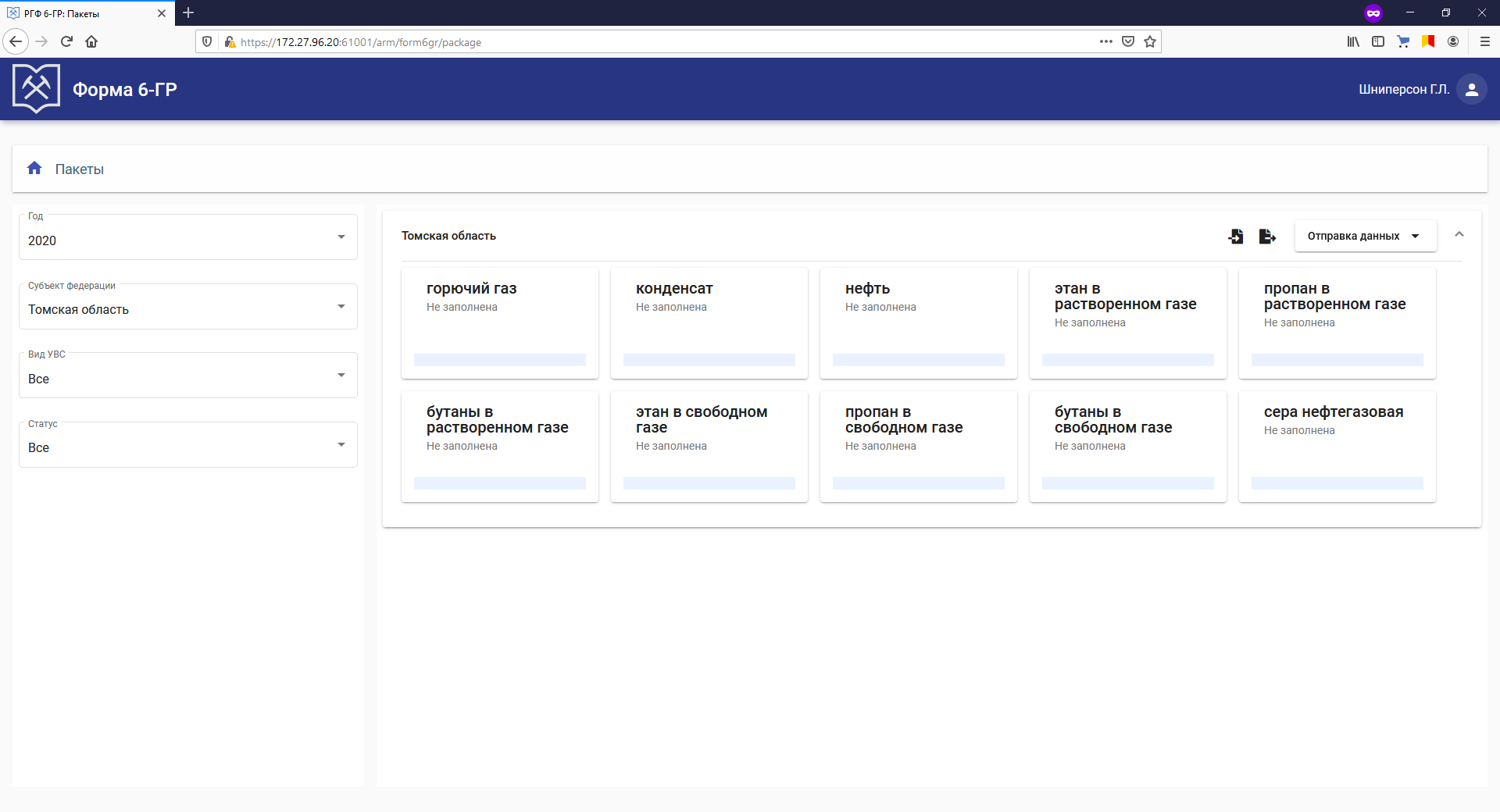 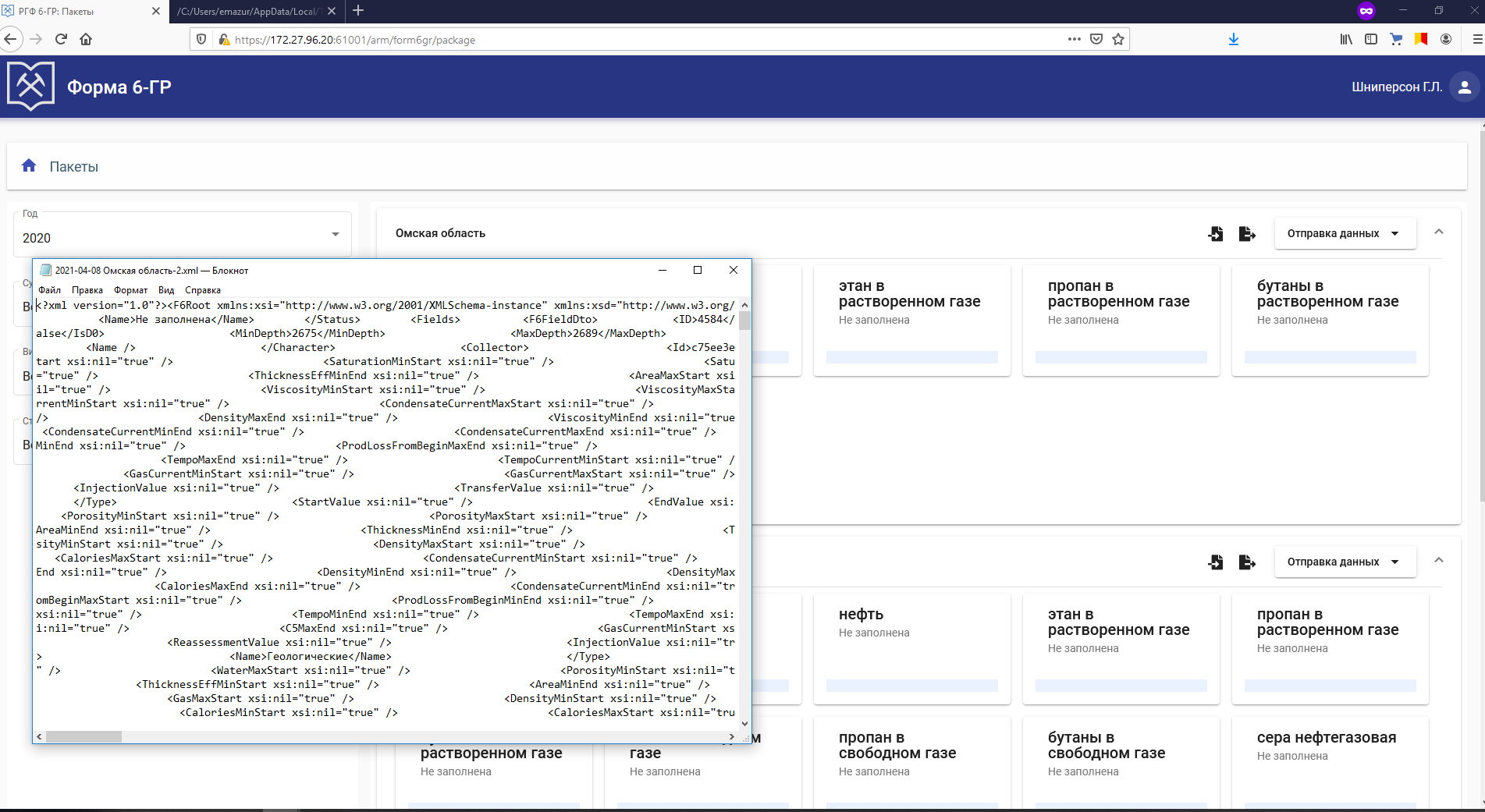 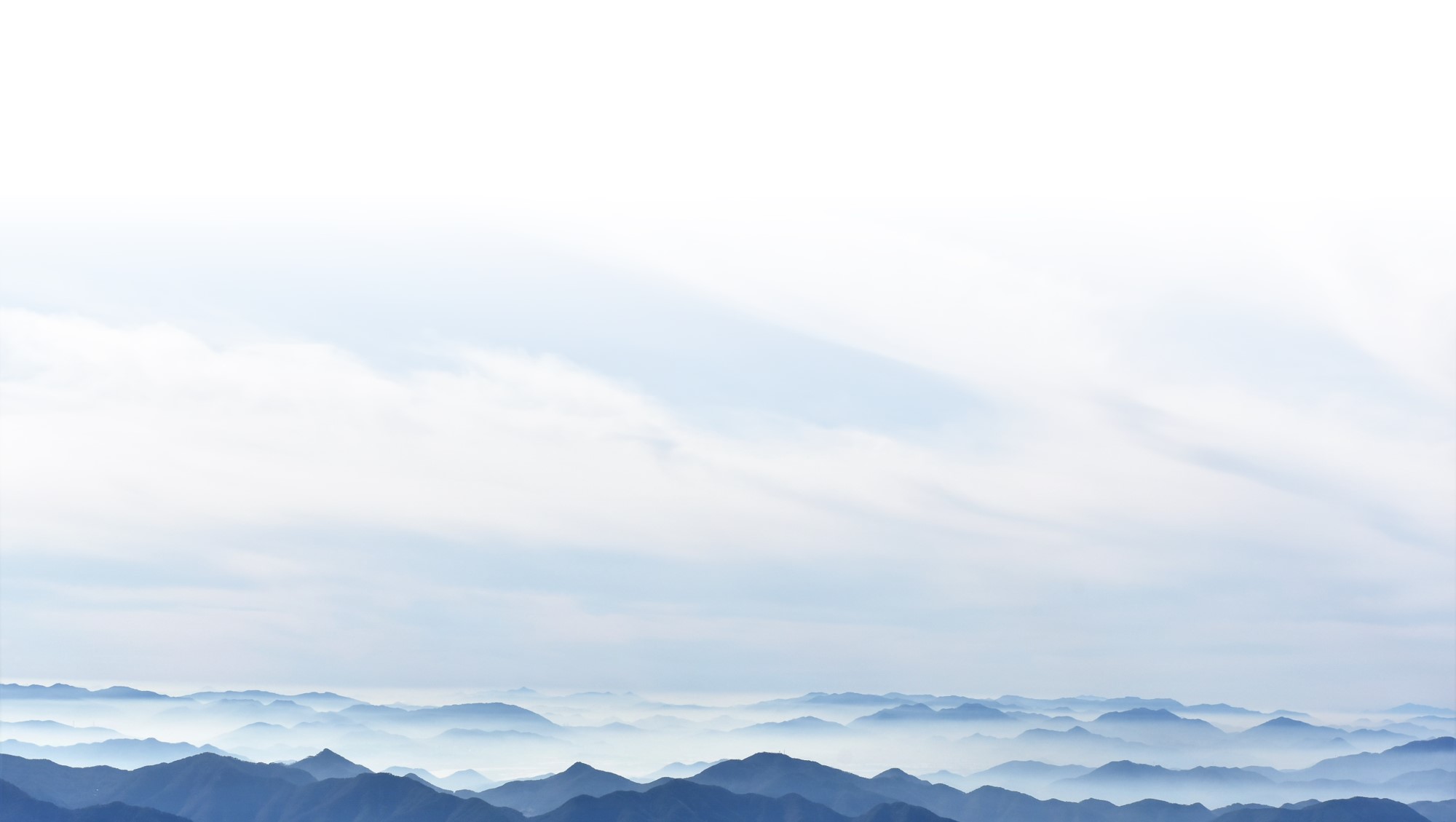 ЛИЧНЫЙ КАБИНЕТ НЕДРОПОЛЬЗОВАТЕЛЯ:
Количество собранных статформ в электронном виде
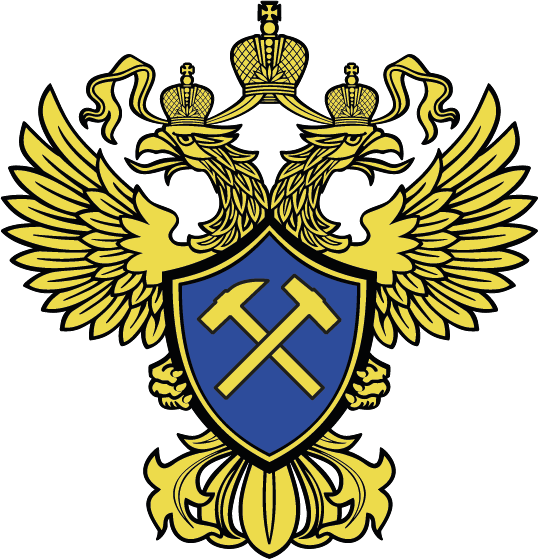 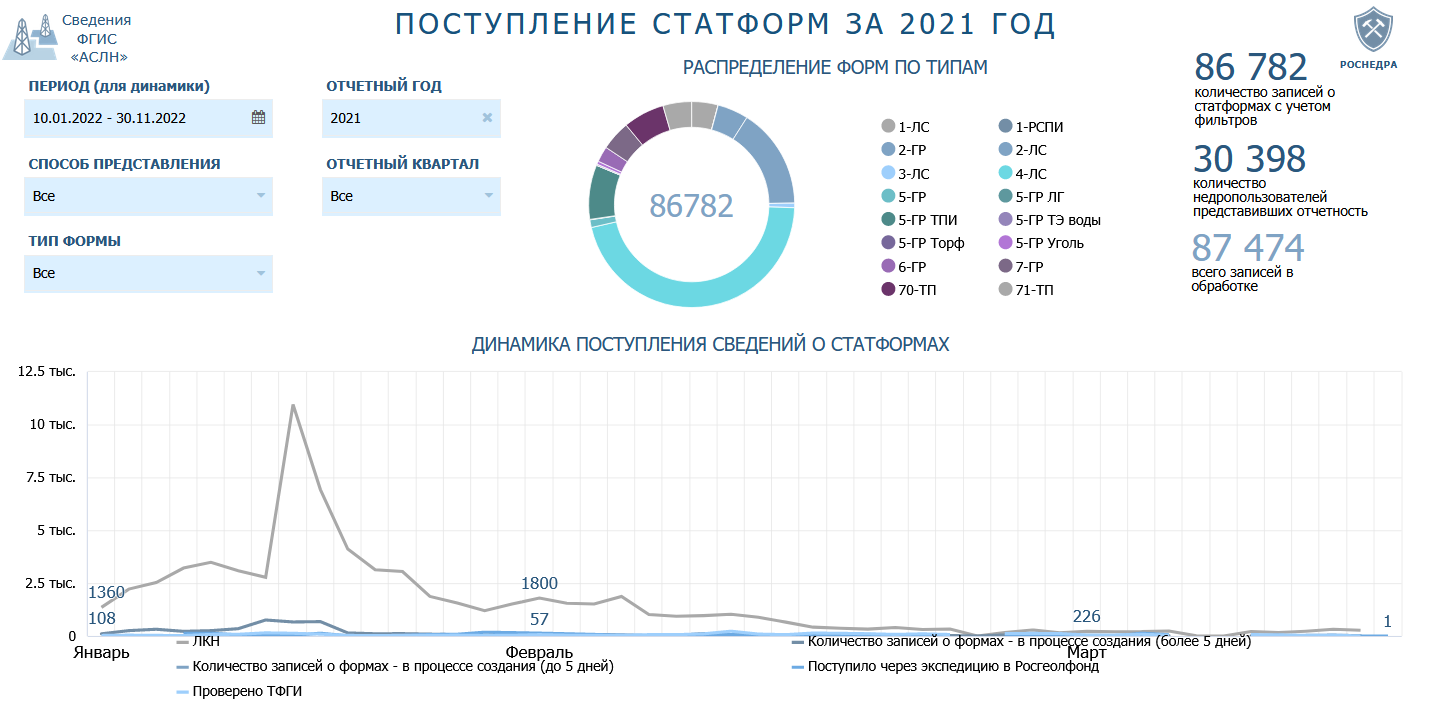 19.01.2022
10954 через ЛКН
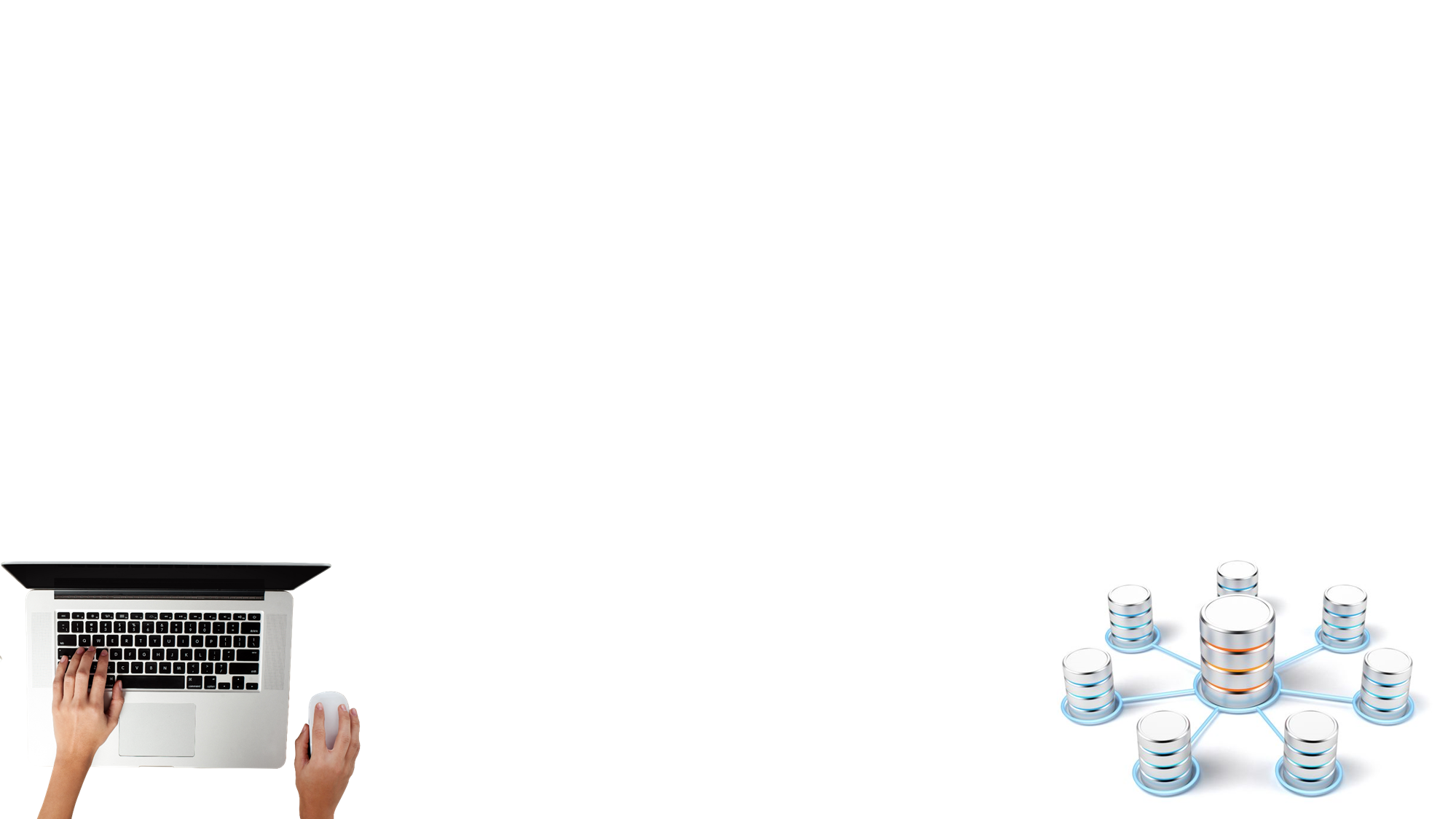 ЭЛЕКТРОННАЯ ЭКСПЕРТИЗА И ПОСТУПЛЕНИЕ СВЕДЕНИЙ В БАЗУ ГБЗ
После утверждения протокола подсчета запасов и статуса «Исполнено» материалы по подсчету запасов загружаются в ЕФГИ и систему сбора протоколов подсчета запасов
В рамках взаимодействия с экспертом ГКЗ недропользователь может загружать исправленные материалы. При соответствии материалов статус меняется на «Начало предоставления Государственной услуги»
После оплаты заявление получает статус «Зарегистрировано»
Недропользователь заполняет сведения по запасам и параметрам в Инструменте подготовки материалов подсчета запасов
Недропользователь подает заявление о проведении экспертизы в ЛКН и подгружает материалы
Данные из подготовки материалов подсчета запасов импортируются в базу ГБЗ
ПРЕДОСТАВЛЕНИЕ ГОСУДАРСТВЕННОЙ УСЛУГИ ПРОВЕДЕНИЯ ЭКСПЕРТИЗЫ ЗАПАСОВ В ЭЛЕКТРОННОМ ВИДЕ

Цифровизация процесса проведения экспертизы запасов и формирования ГБЗ
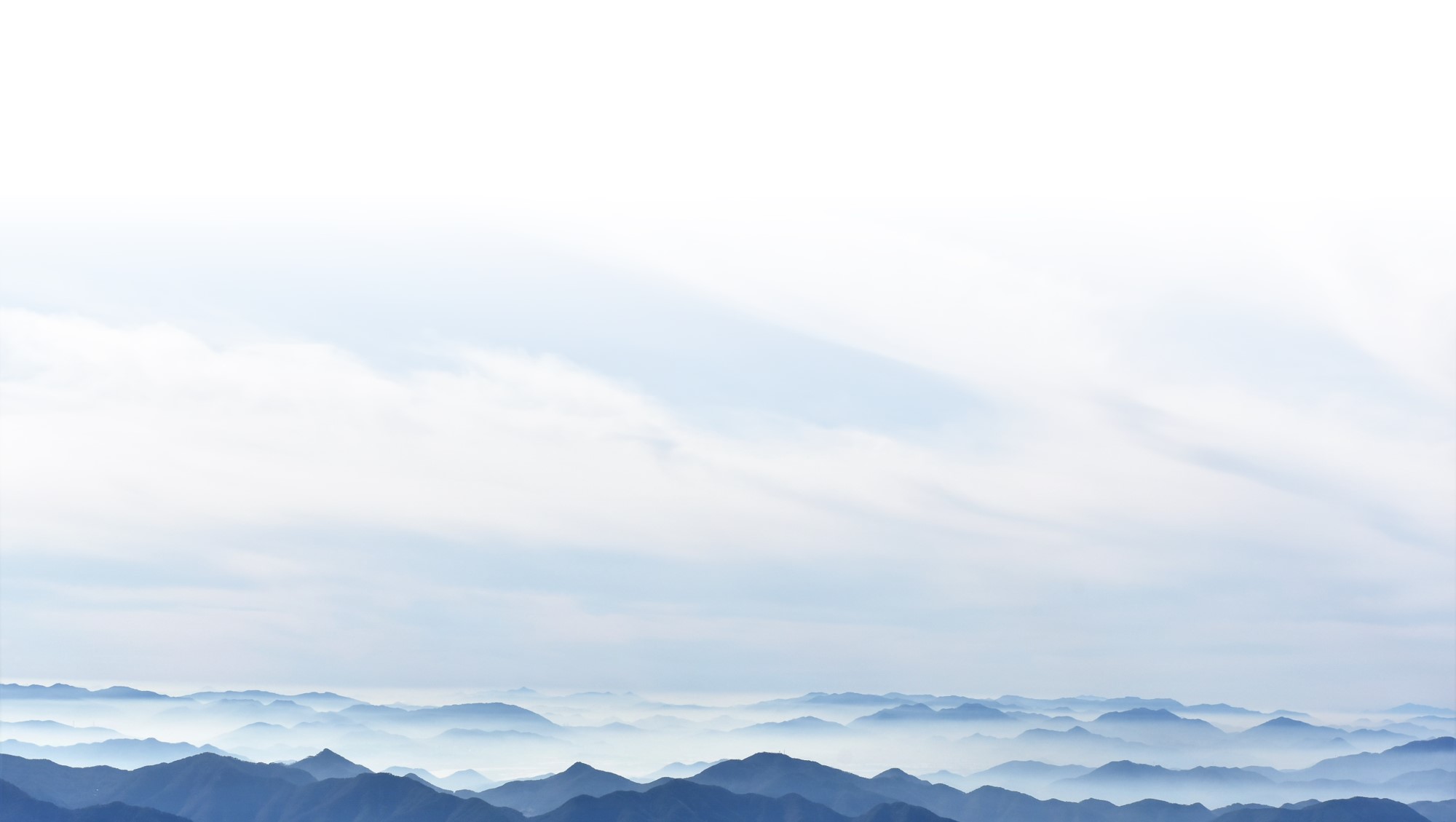 ФГИС «АСЛН»: 
сервис лицензирования недропользования полностью в электронном виде
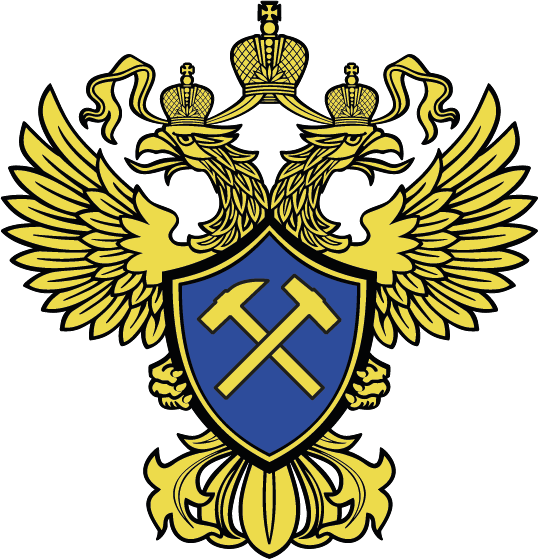 ЛКН
(ЗАЯВЛЕНИЕ)
АСЛН
(РАССМОТРЕНИЕ)
МОДУЛЬ ФОРМИРОВАНИЯ ЛИЦЕНЗИЙ
РЕЕСТР ЛИЦЕНЗИЙ
Создание нового заявления
Прикрепление комплекта документов
ЭЦП
Оформление
ЭЦП
Регистрация новой лицензии
Рассмотрение
Вынесение на комиссию
Принятие решения
ПРЕДОСТАВЛЕНИЕ ПРАВА ПОЛЬЗОВАНИЯ НЕДРАМИ
Создание нового заявления
Прикрепление комплекта документов
Формирование начисления для уплаты Госпошлины
ЭЦП
Внесение изменений
ЭЦП
Рассмотрение
Вынесение на комиссию
Принятие решения
Согласование таблицы изменений
Регистрация изменений
ВНЕСЕНИЕ ИЗМЕНЕНИЙ
Переоформление старой лицензии
Регистрация новой лицензии
Создание нового заявления
Прикрепление комплекта документов
Формирование начисления для уплаты Госпошлины
ЭЦП
Переоформление
ЭЦП
Рассмотрение
Вынесение на комиссию
Принятие решения
ПЕРЕОФОРМЛЕНИЕ
Автоматическое прекращение просроченных лицензий
Досрочное прекращение права пользования
Ограничения
Приостановления
ПРИОСТАНОВЛЕНИЕ, ОГРАНИЧЕНИЕ, ПРЕКРАЩЕНИЕ
Создание нового заявления
Прикрепление комплекта документов
ЭЦП
Рассмотрение
Вынесение на комиссию
Принятие решения
12
ВНЕСЕНИЕ ИЗМЕНЕНИЙ
ЛКН (ЗАЯВЛЕНИЕ)
ФГИС «АСЛН» (РАССМОТРЕНИЕ)
МОДУЛЬ ФОРМИРОВАНИЯ ЛИЦЕНЗИЙ
КОМИССИЯ
РЕЕСТР 
ЛИЦЕНЗИЙ
Отправка уведомлений
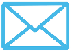 Сплошная стрелка - действующий процесс
Пунктирная стрелка – разрабатываемый процесс
Красная стрелка - отказ
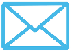 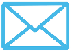 Отправка id заявки (id нескольких заявок) **
Завершение процесса
Отказ в направлении на рассмотрение Комиссией *
В оранжевом овале –требует разработки
Отправка подписанного протокола по всем id заявок
*         Не позднее 5 рабочих дней
**       Не позднее 15 рабочих дней
***     В случае отрицательного решения
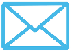 Отказ в удовлетворении***
Отправка таблицы изменений по всем id лицензий в случае положительного решения (1-5)
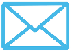 Несогласие с таблицей
Согласие с таблицей изменений
13
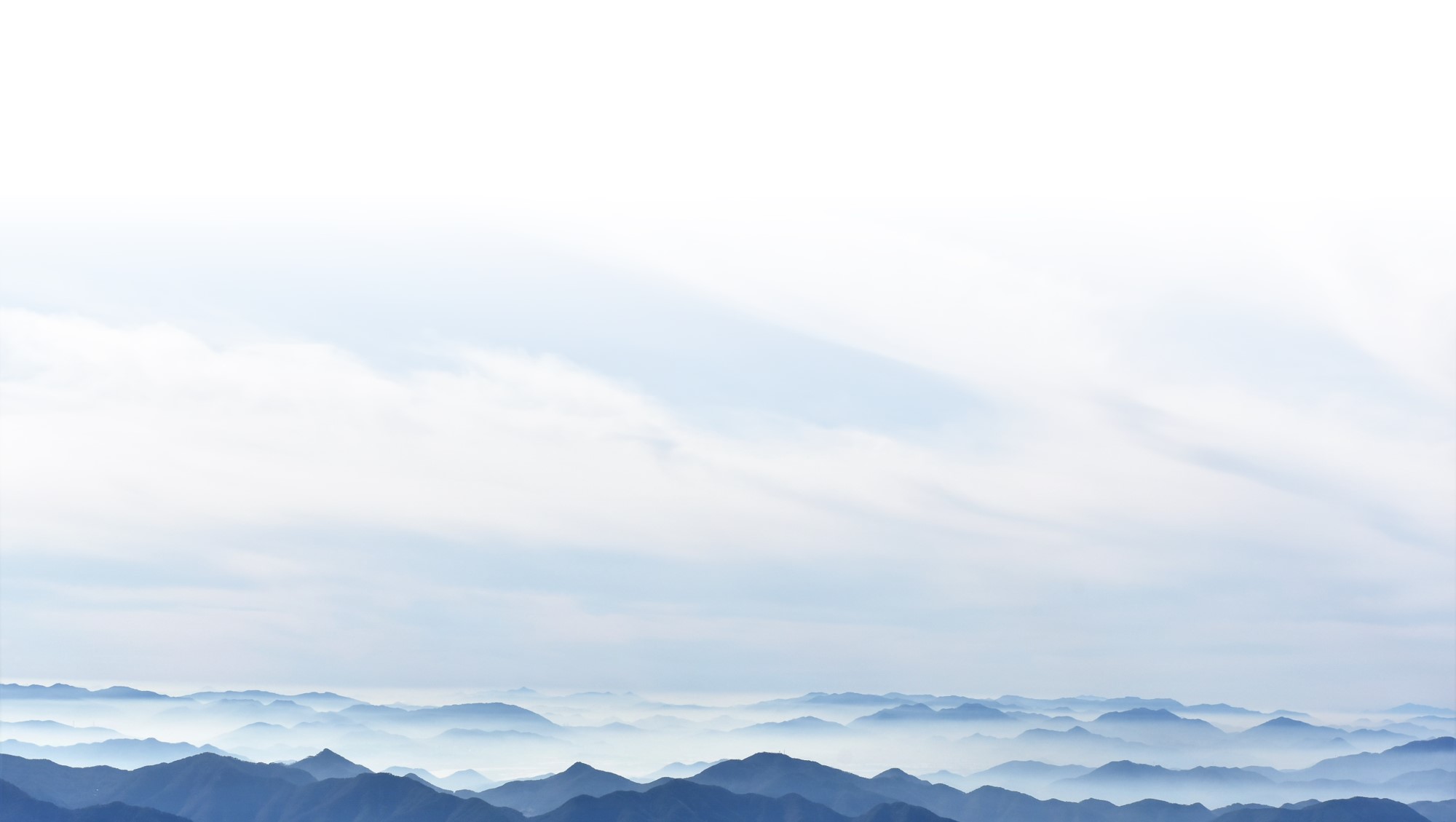 Основные функции модуля формирования лицензий
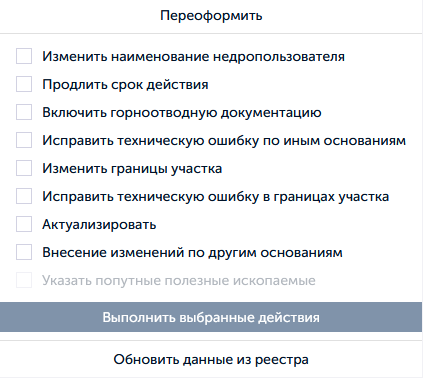 Переоформление
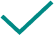 Вход через ЕСИА
ЭЦП xml и PDF
Процессы согласования и этапы подготовки лицензии к подписанию
Оформление новых лицензий
Внесение изменений, в том числе комплексное
Актуализация
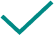 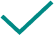 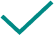 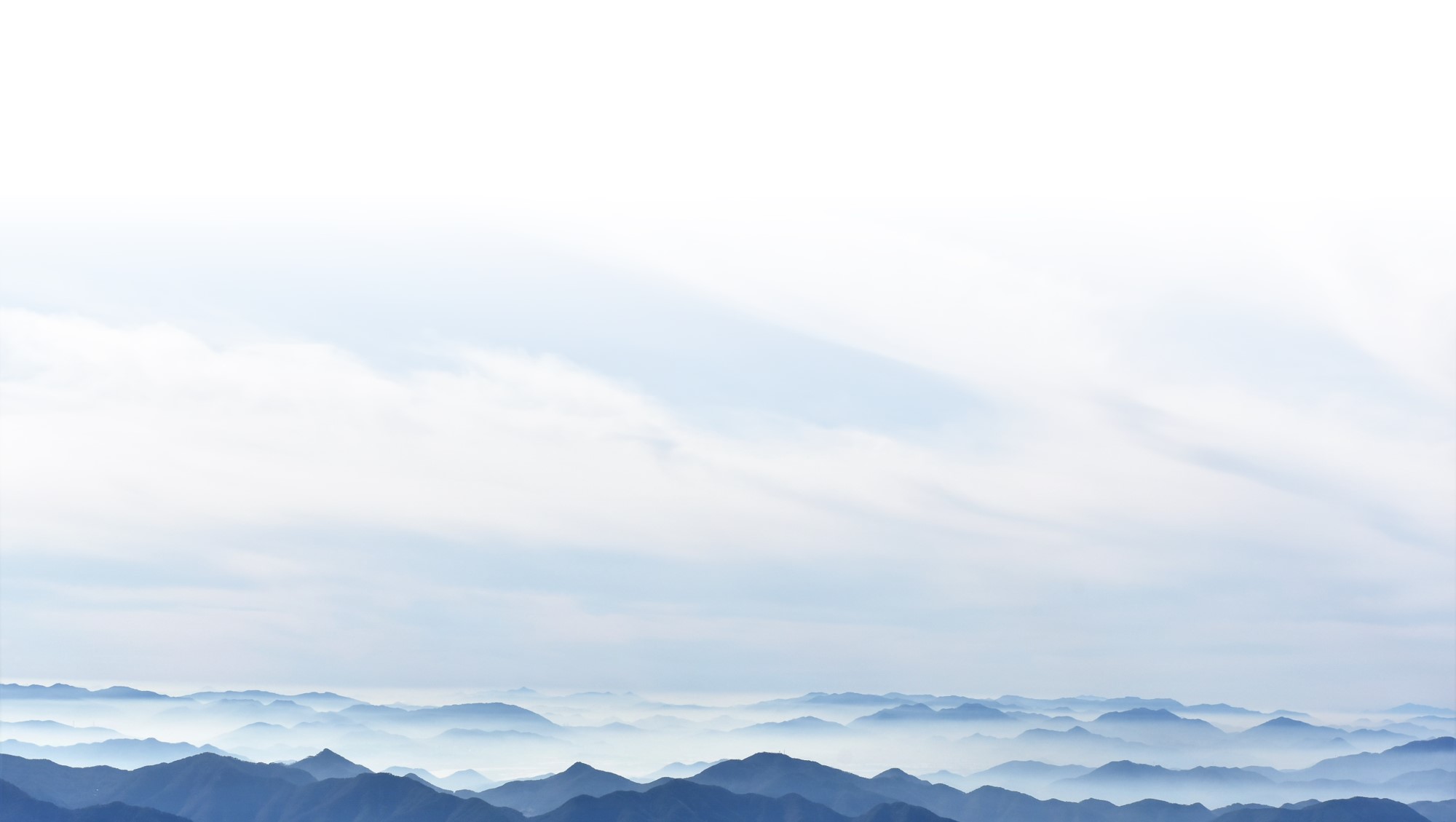 МОДУЛЬ ФОРМИРОВАНИЯ ЛИЦЕНЗИИ
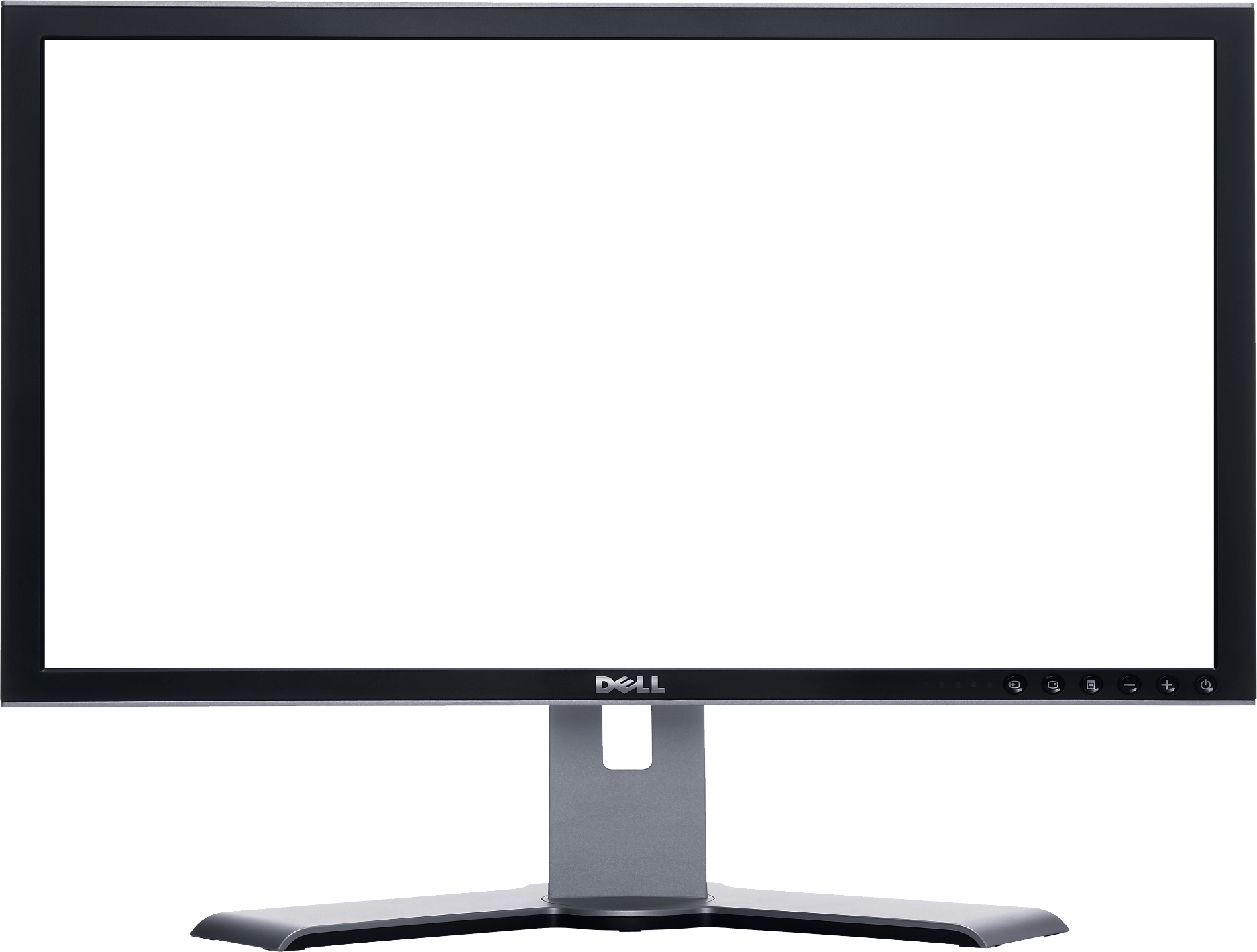 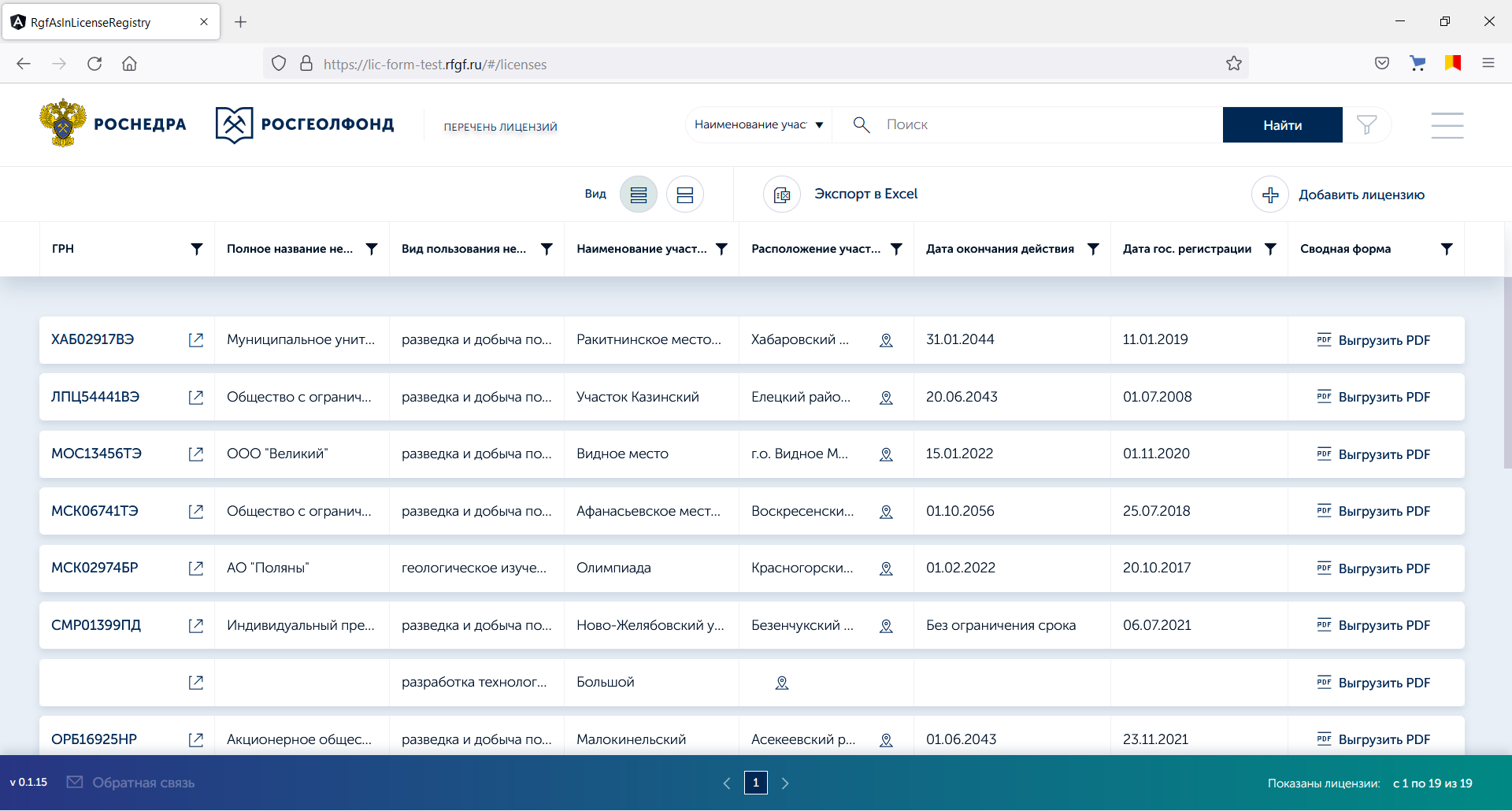 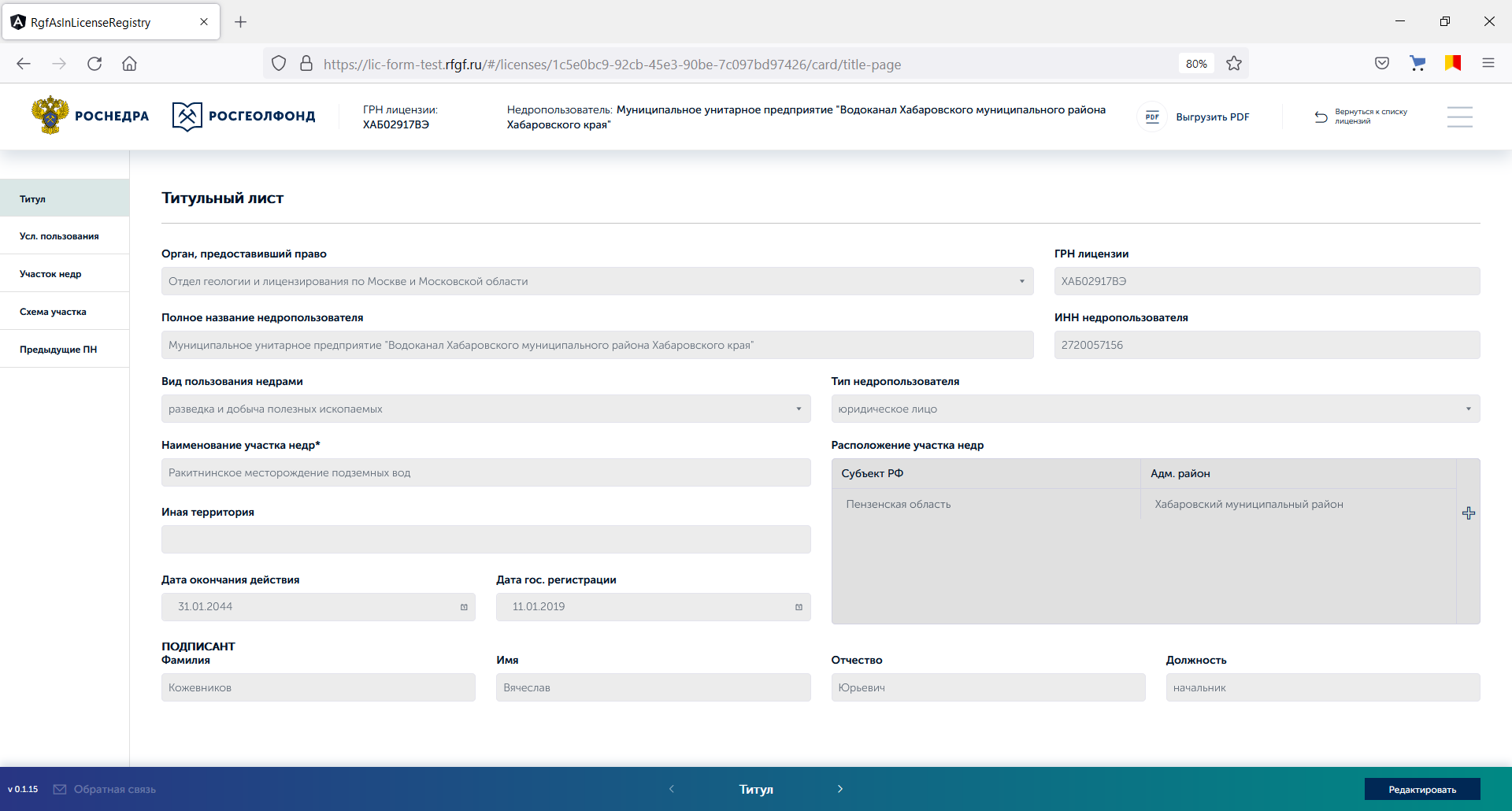 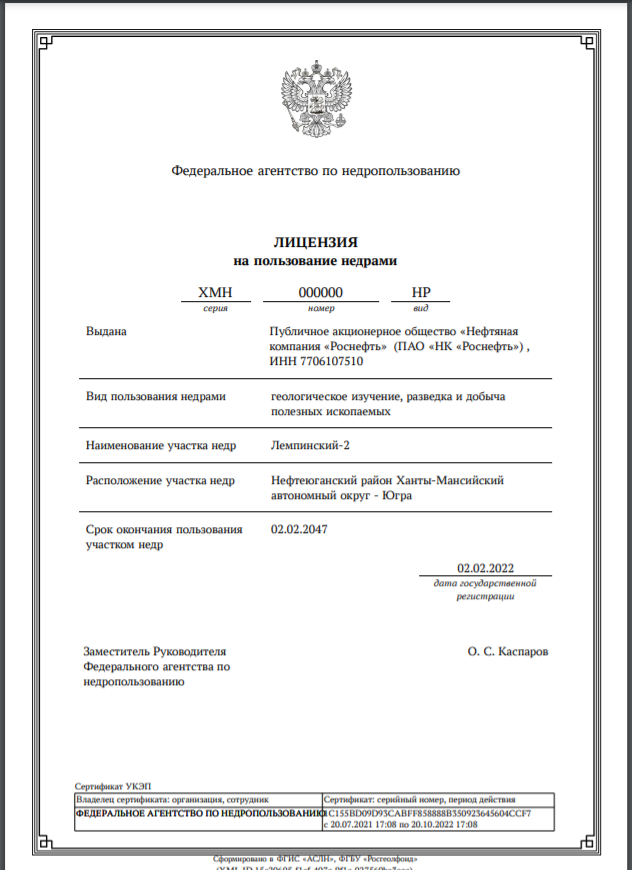 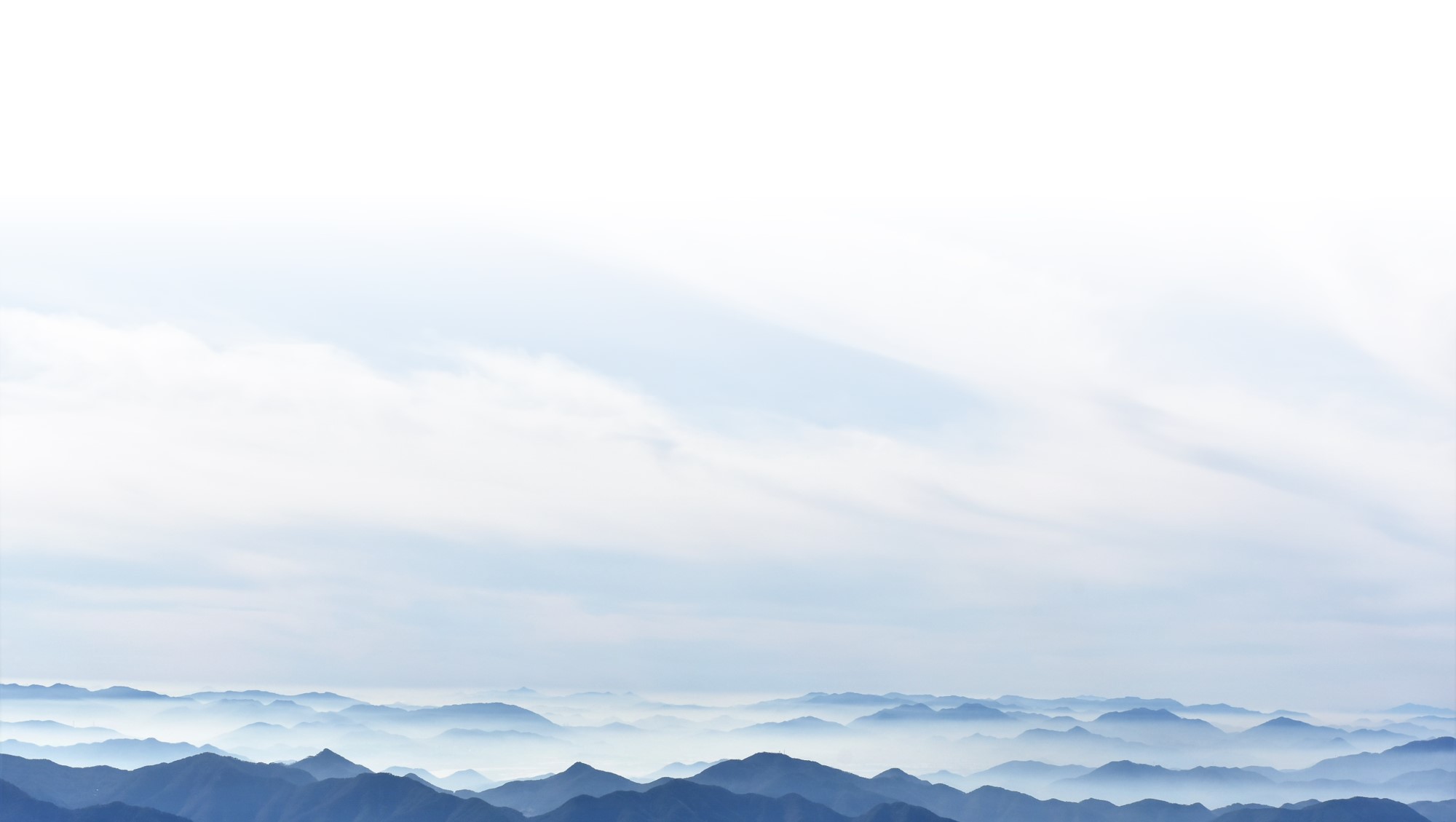 ФГИС «АСЛН»: 
сервис лицензирования недропользования полностью в электронном виде
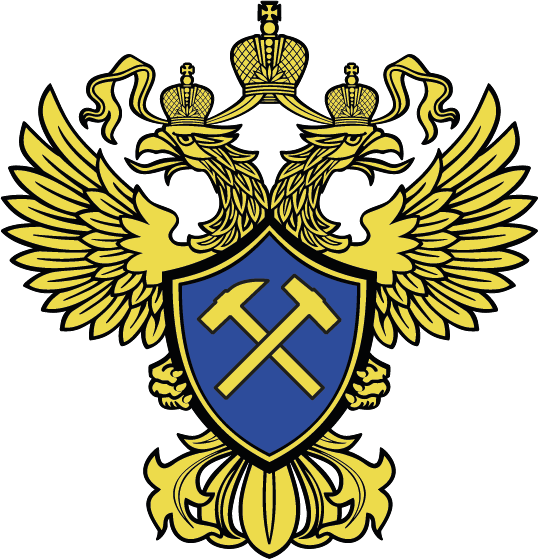 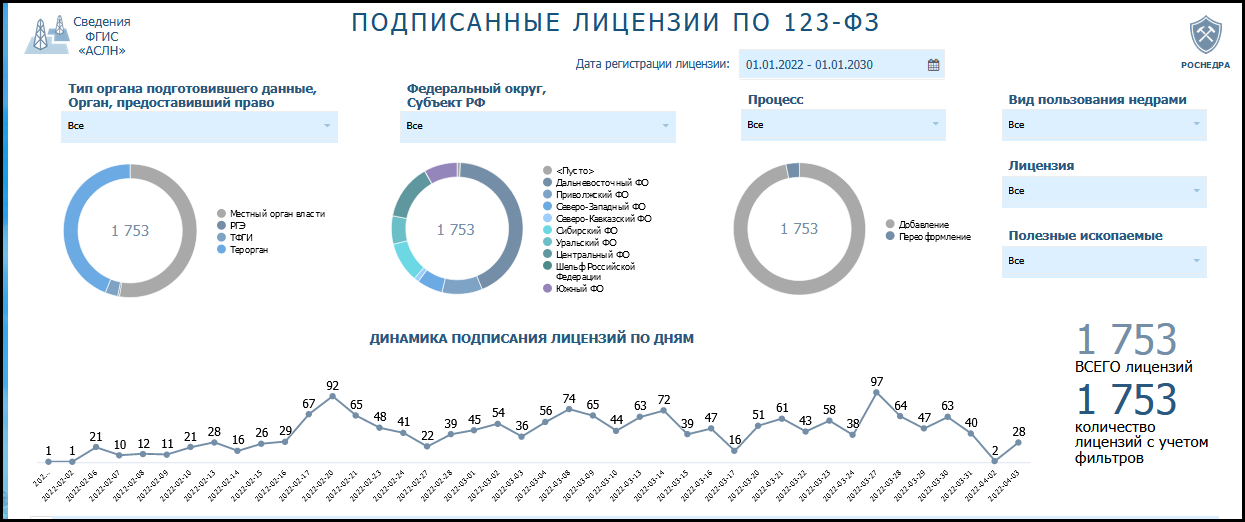 Всего с 01.01.2022 года подписано полностью в электронном виде (XML подписанный УКЭП):
Более 1700 лицензий
Более 900 изменений в лицензии
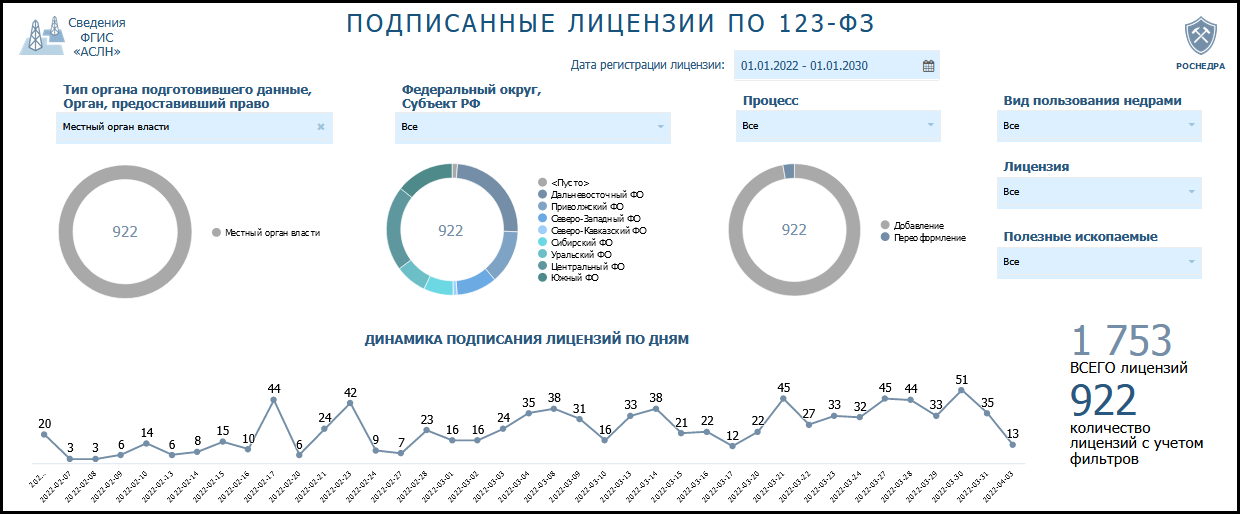 В том числе, с 01.01.2022 года органами власти субъектов РФ подписано полностью в электронном виде (XML подписанный УКЭП):
Более 900 лицензий
Более 400 изменений в лицензии
ЦИФРОВАЯ ТРАНСФОРМАЦИЯ
ЦИФРОВАЯ ТРАНСФОРМАЦИЯ – внедрение цифровых технологий и платформенных решений в сферах государственного управления и оказания государственных услуг
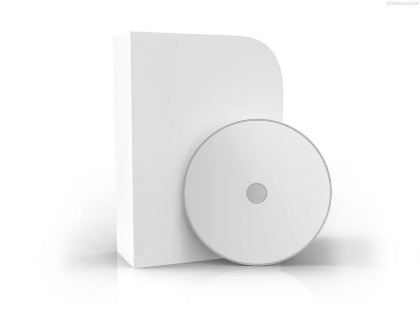 РЕИНЖИНИРИНГ ПРОЦЕССОВ ДЕЯТЕЛЬНОСТИ, ОРИЕНТИРОВАННЫЙНА МИНИМИЗАЦИЮ ОБОРОТА БУМАЖНЫХ ДОКУМЕНТОВ :
Модернизация инфраструктуры
Изменение организационной структуры
Совершенствование функционала информационных систем
Совершенствование взаимодействия на основе сервисов и приложений
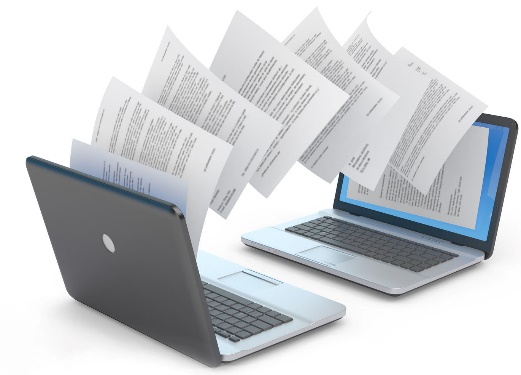 ДОЛЯ РАСХОДОВ НА ЗАКУПКИ И/ИЛИ АРЕНДУ ОТЕЧЕСТВЕННОГО ПРОГРАММНОГО ОБЕСПЕЧЕНИЯ И ПЛАТФОРМ от общих расходов на закупку или аренду программного обеспечения, %
Объемы накопленной геологической информации, ТБ
Обеспеченность дисковым пространством, ТБ
100 %
ДИНАМИКА УВЕЛИЧЕНИЯ СРЕДНЕГО ОБЪЕМА ОТЧЕТА НА ХРАНЕНИИ В ФГБУ «РОСГЕОЛФОНД», Гб
?
Содержание ВПЦТ Роснедр к 2023 году, базовый сценарий
Целевое значение к 2023 г.
прогноз
прогноз
17
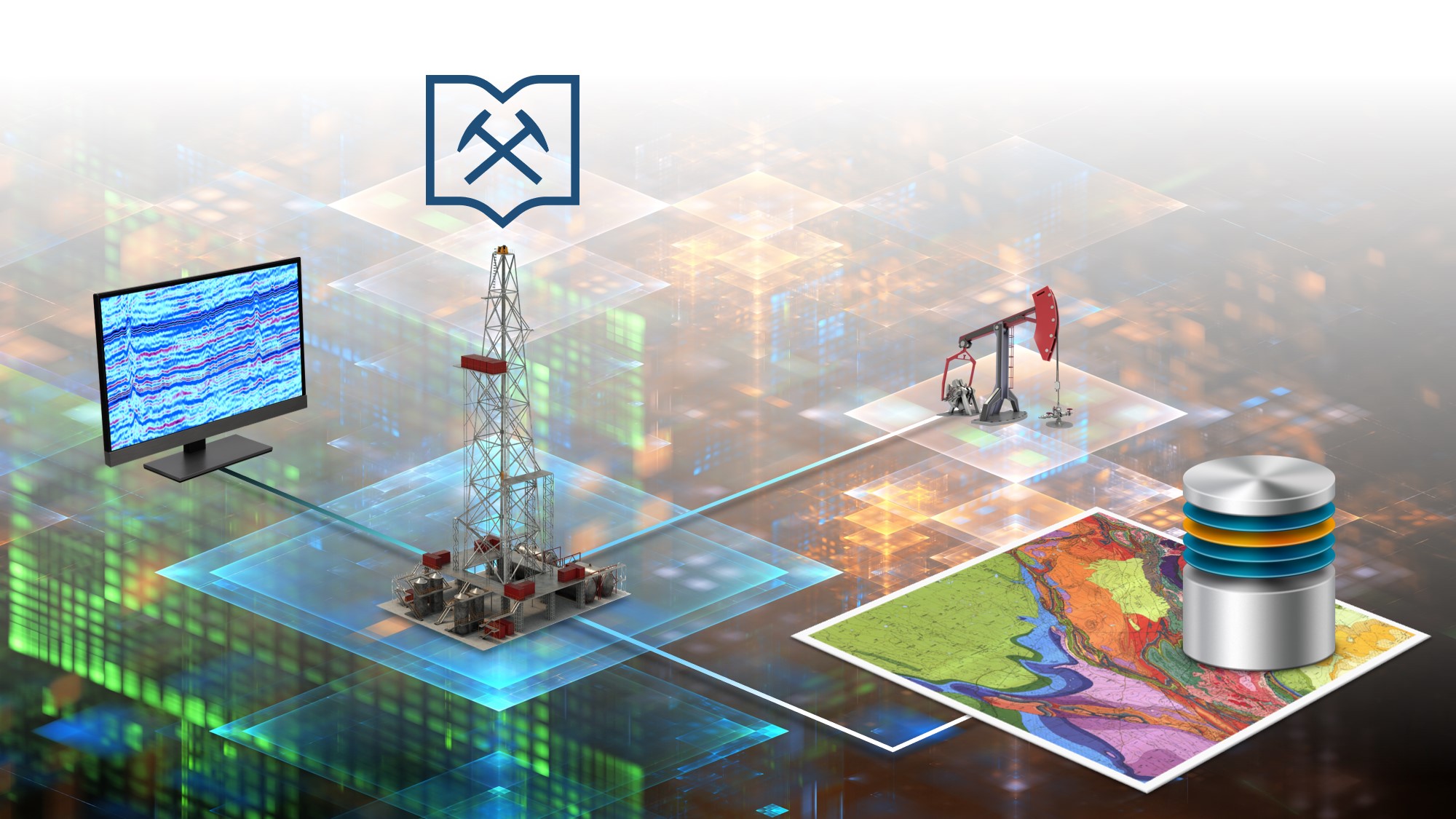 РОСГЕОЛФОНД
ЦИФРОВИЗАЦИЯ 
ГЕОЛОГИЧЕСКОЙ
ИНФОРМАЦИИ
СПАСИБО ЗА ВНИМАНИЕ!